Использование дидактических игр в процессе формирования восприятияна примере темы «Игрушки»
Подбери по форме
Цель: 
*формировать умение устанавливать соответствие между  изображениями (на какие геометрические фигуры похожи эти предметы);
*развивать целостность зрительного восприятия предметов;
*упражнять в словообразовании.
Ход игры: дети говорят «Пирамидка похожа на треугольник»- нажимают на треугольник-«Значит она треугольной формы» и т.д.
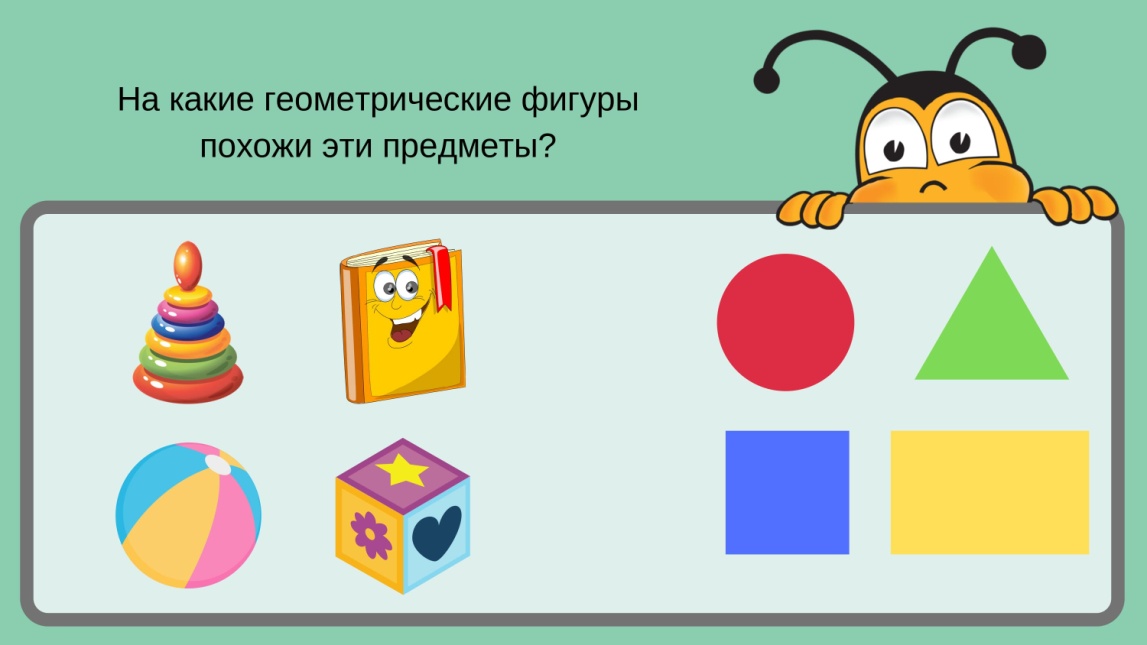 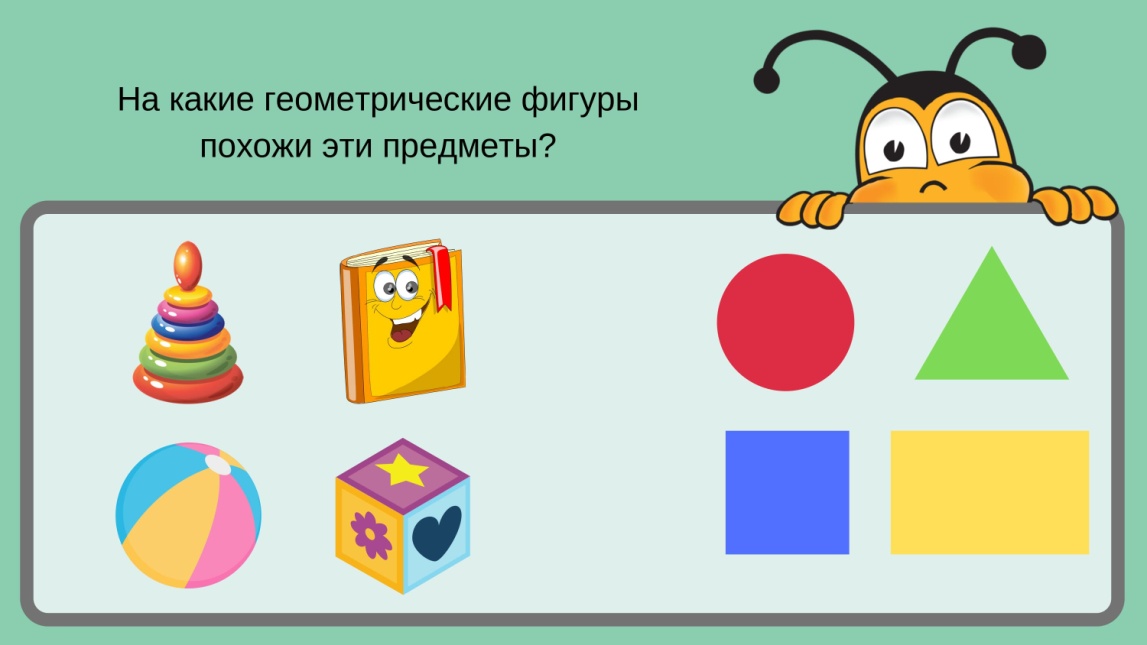 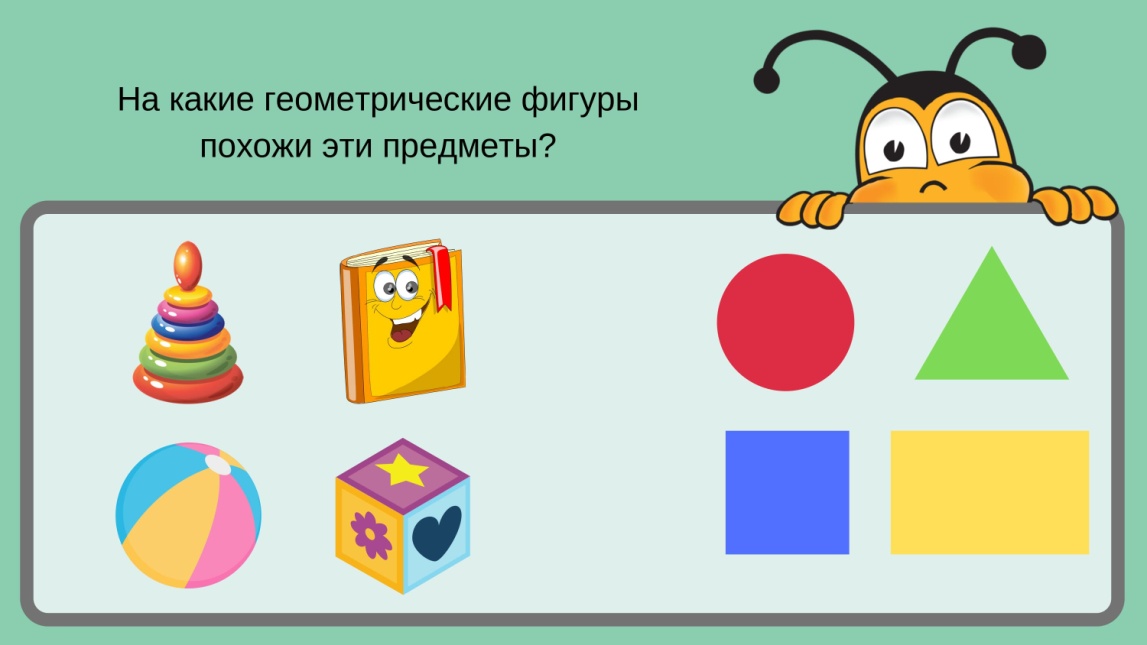 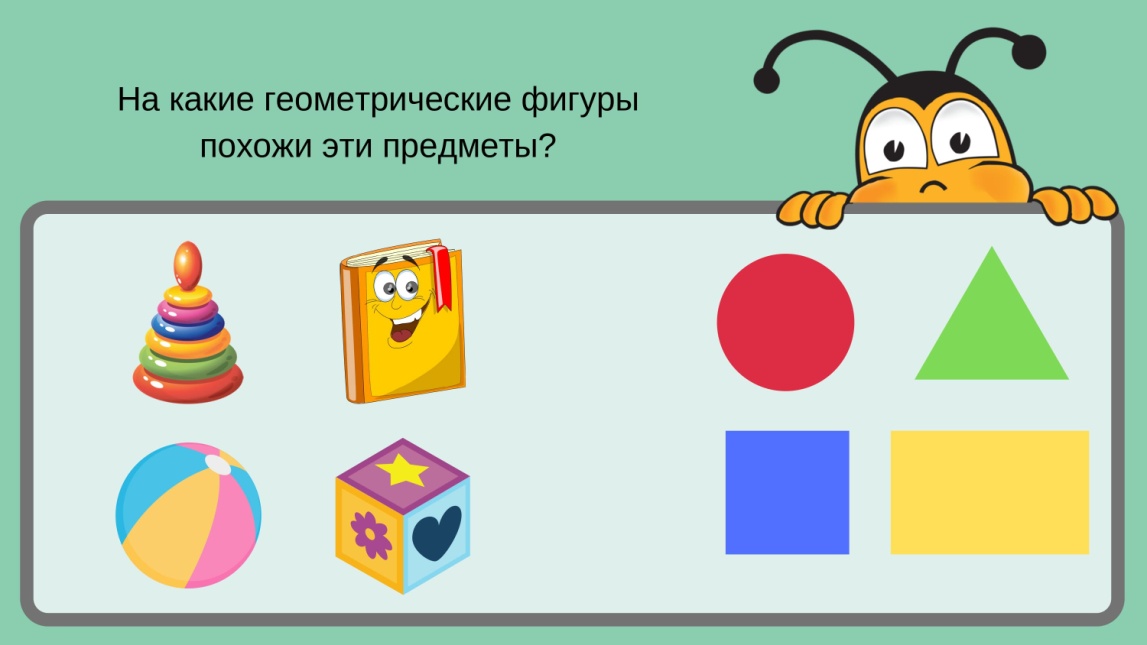 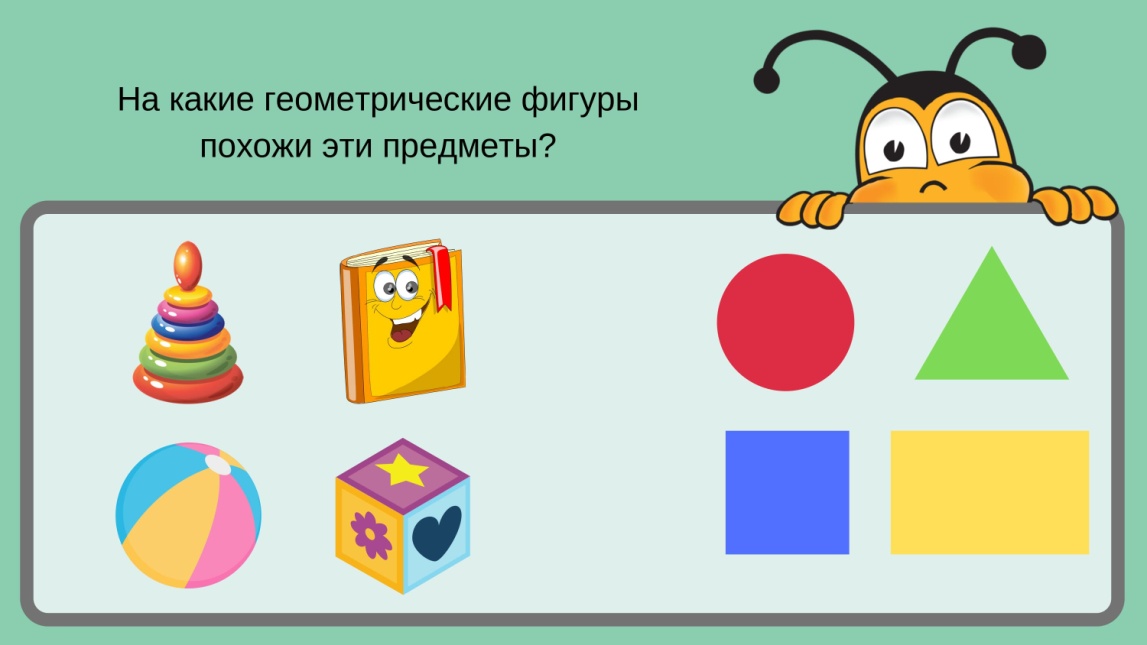 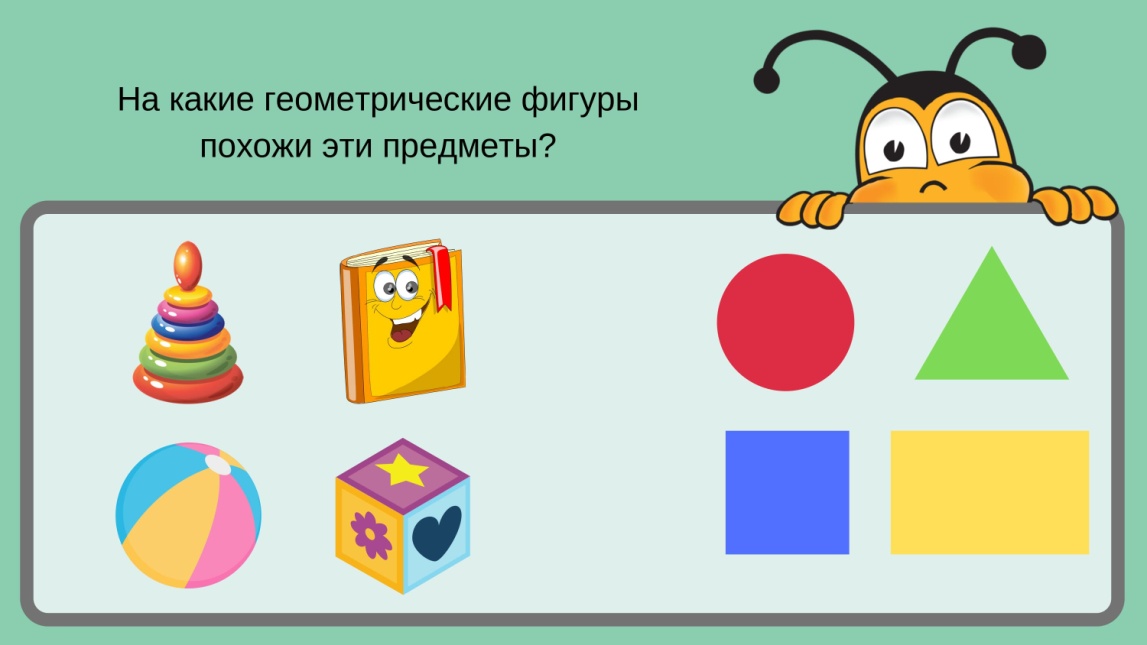 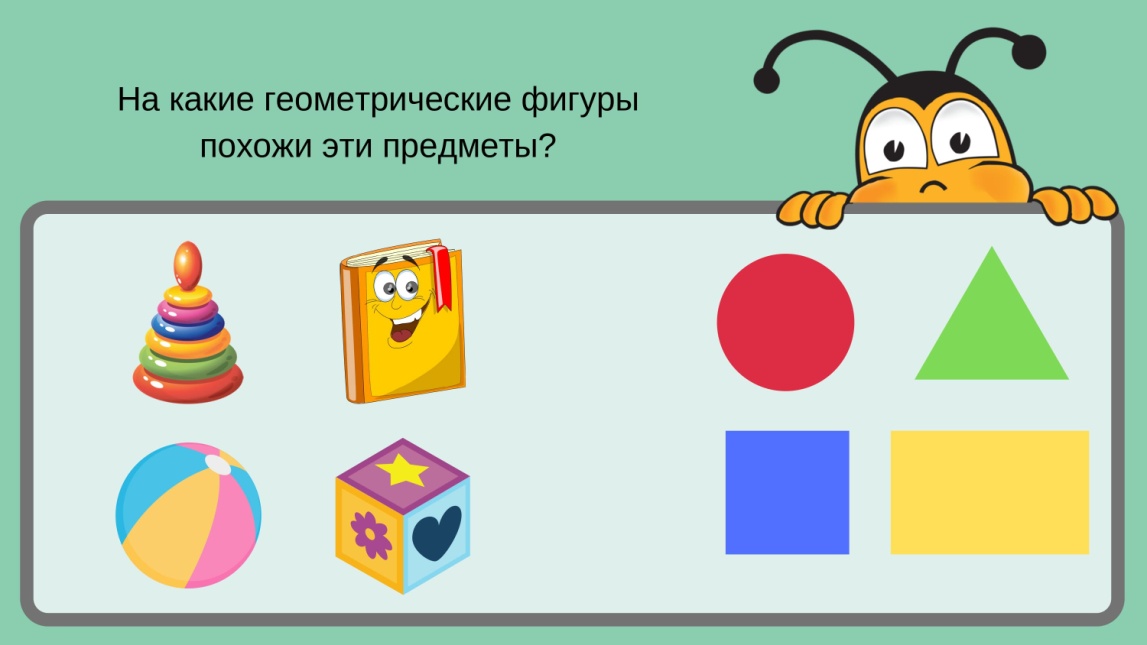 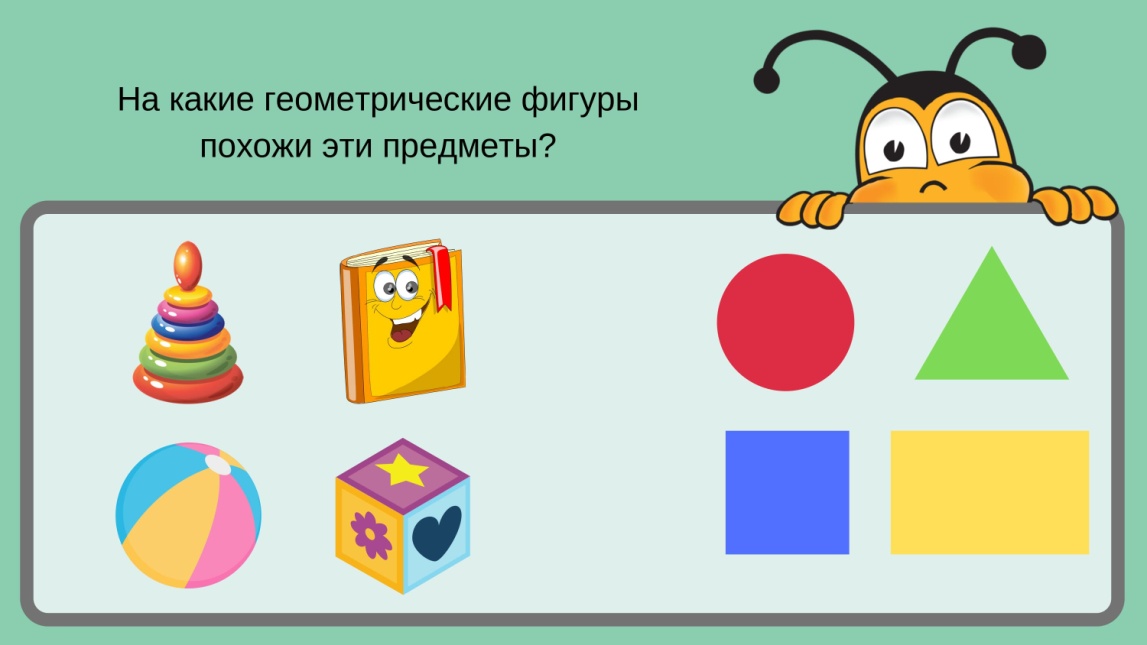 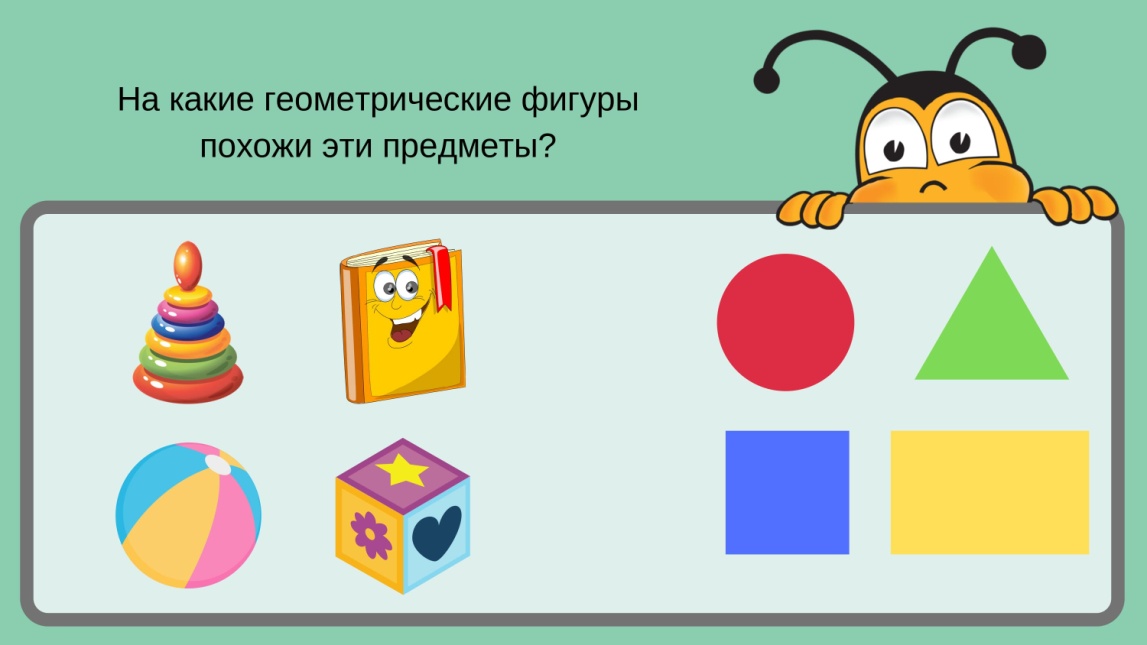 Чья тень? Найди.
Цель: 
*формировать умение устанавливать соответствие между  изображениями (чья тень?);
*развивать целостность зрительного восприятия предметов через упражнение в умении узнавать предметы по силуэту. 

Ход игры: детям предлагаются силуэты игрушек. Дети называют игрушку :«Это мишка»- и нажимают на силуэт.
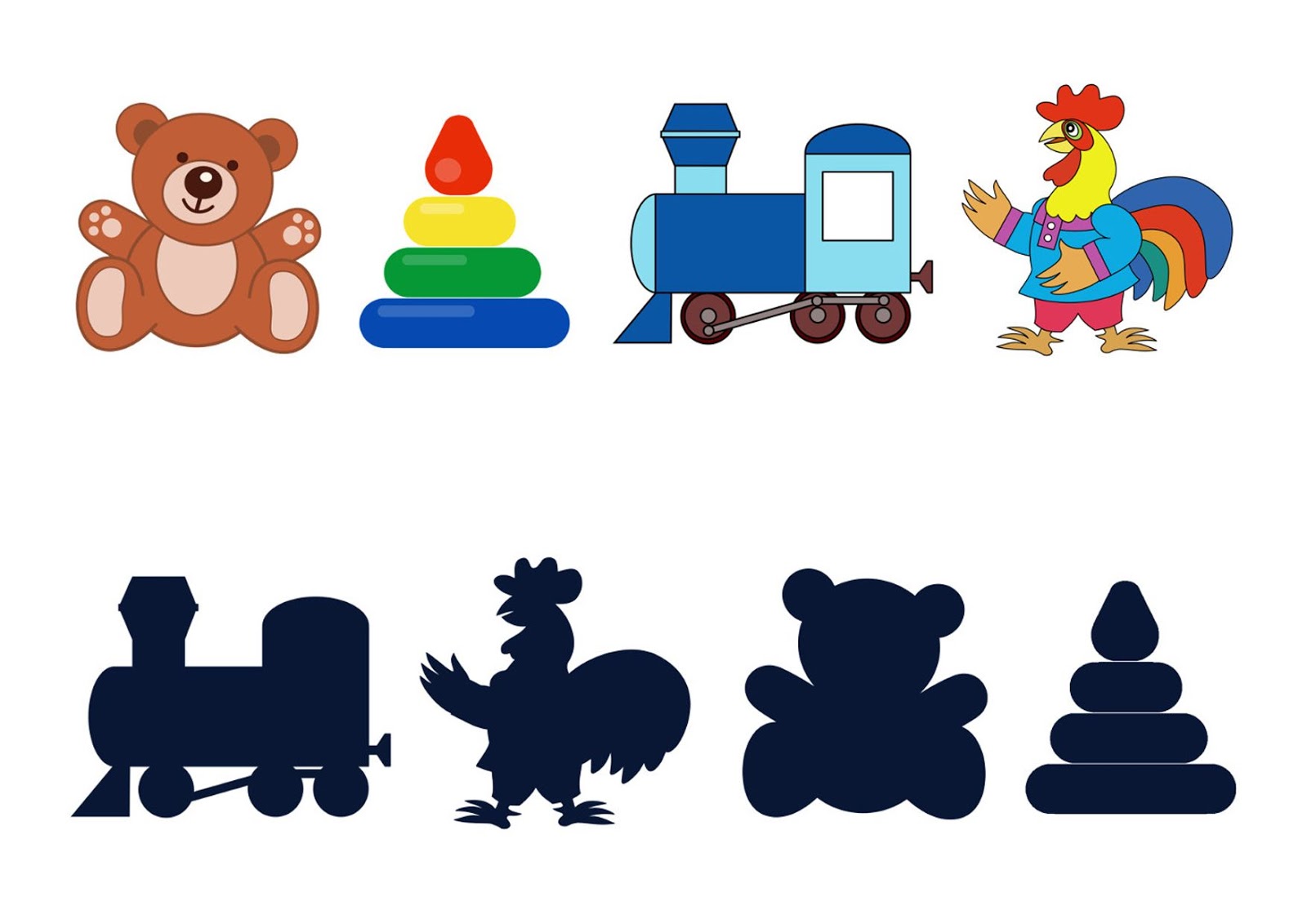 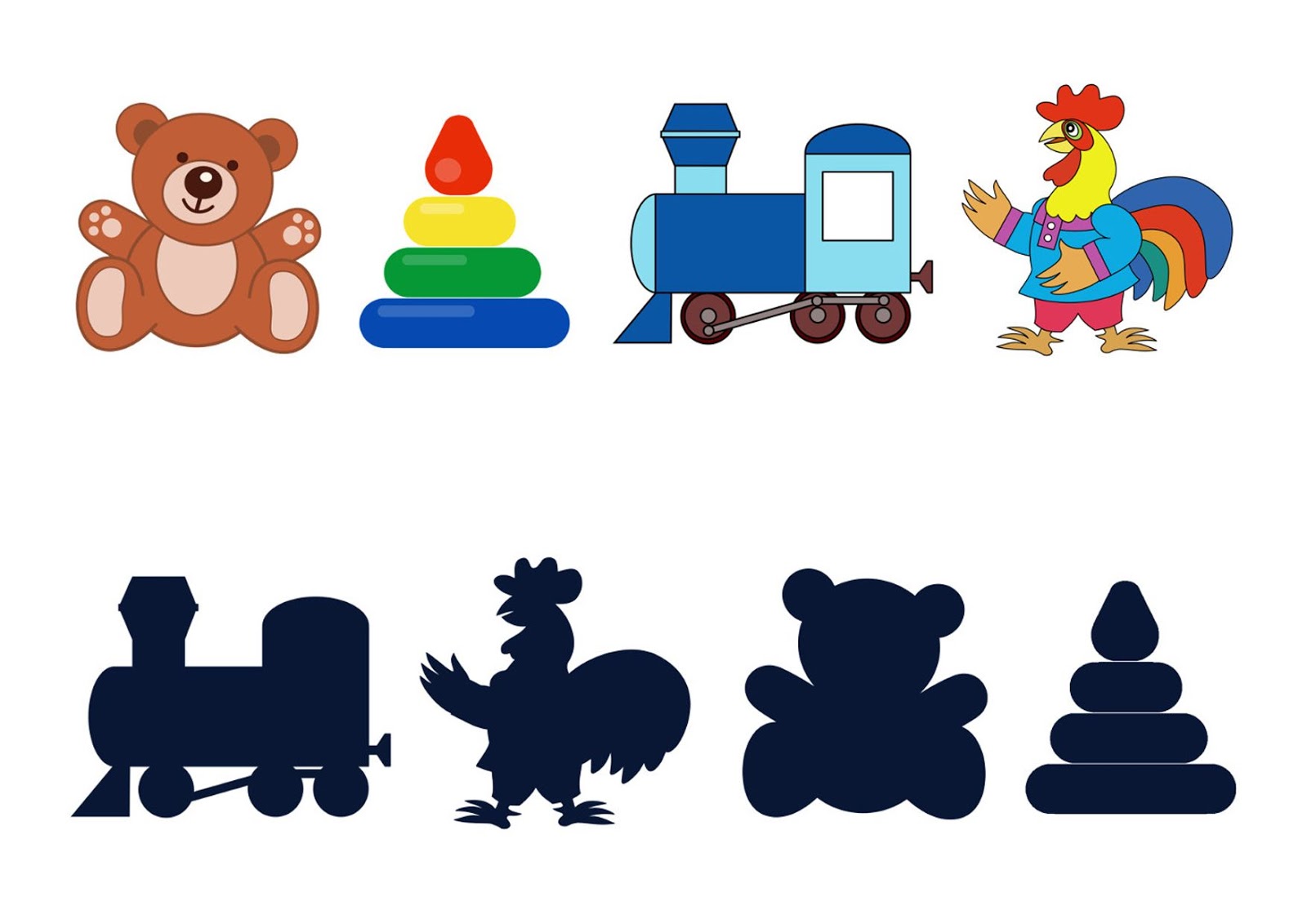 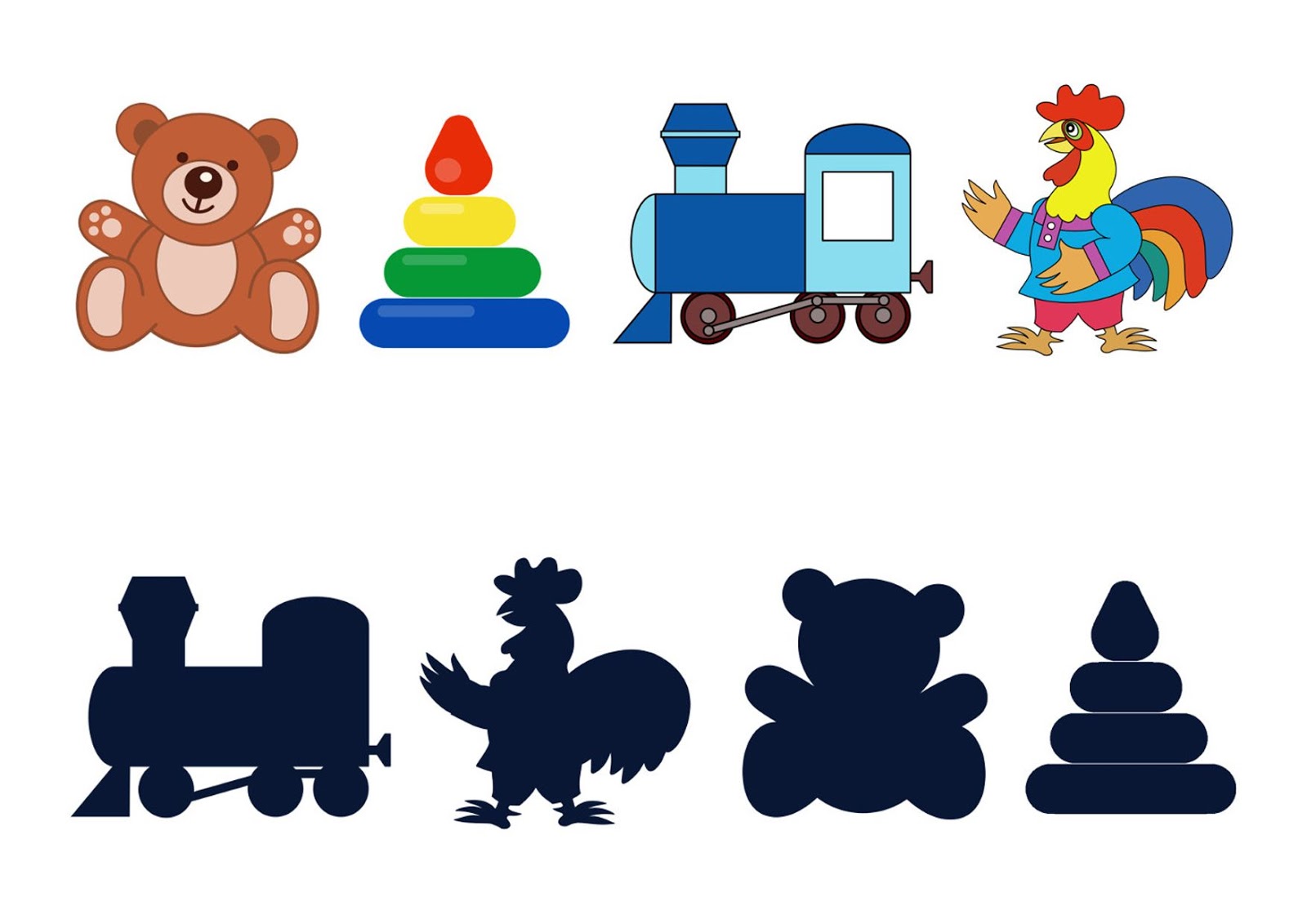 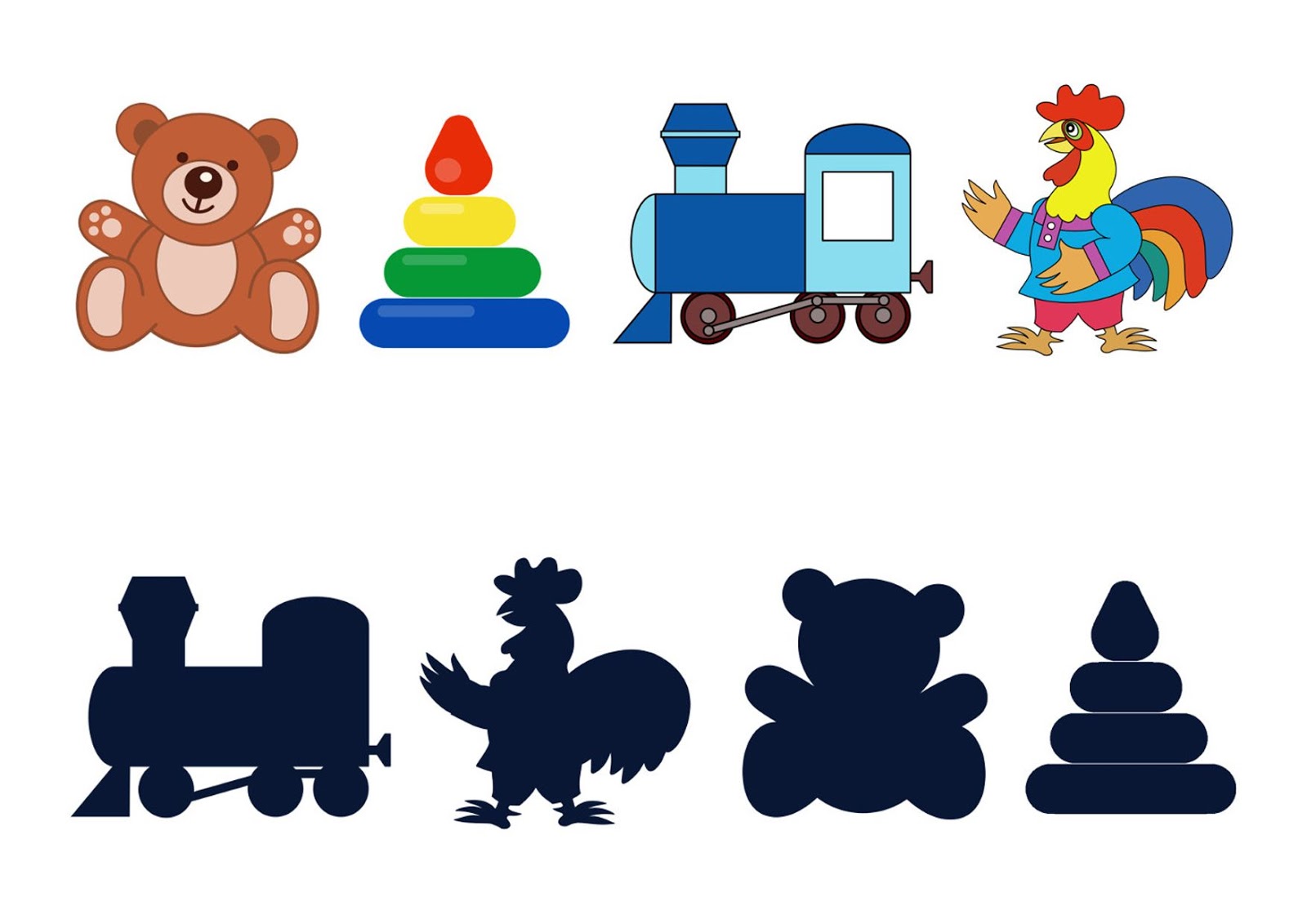 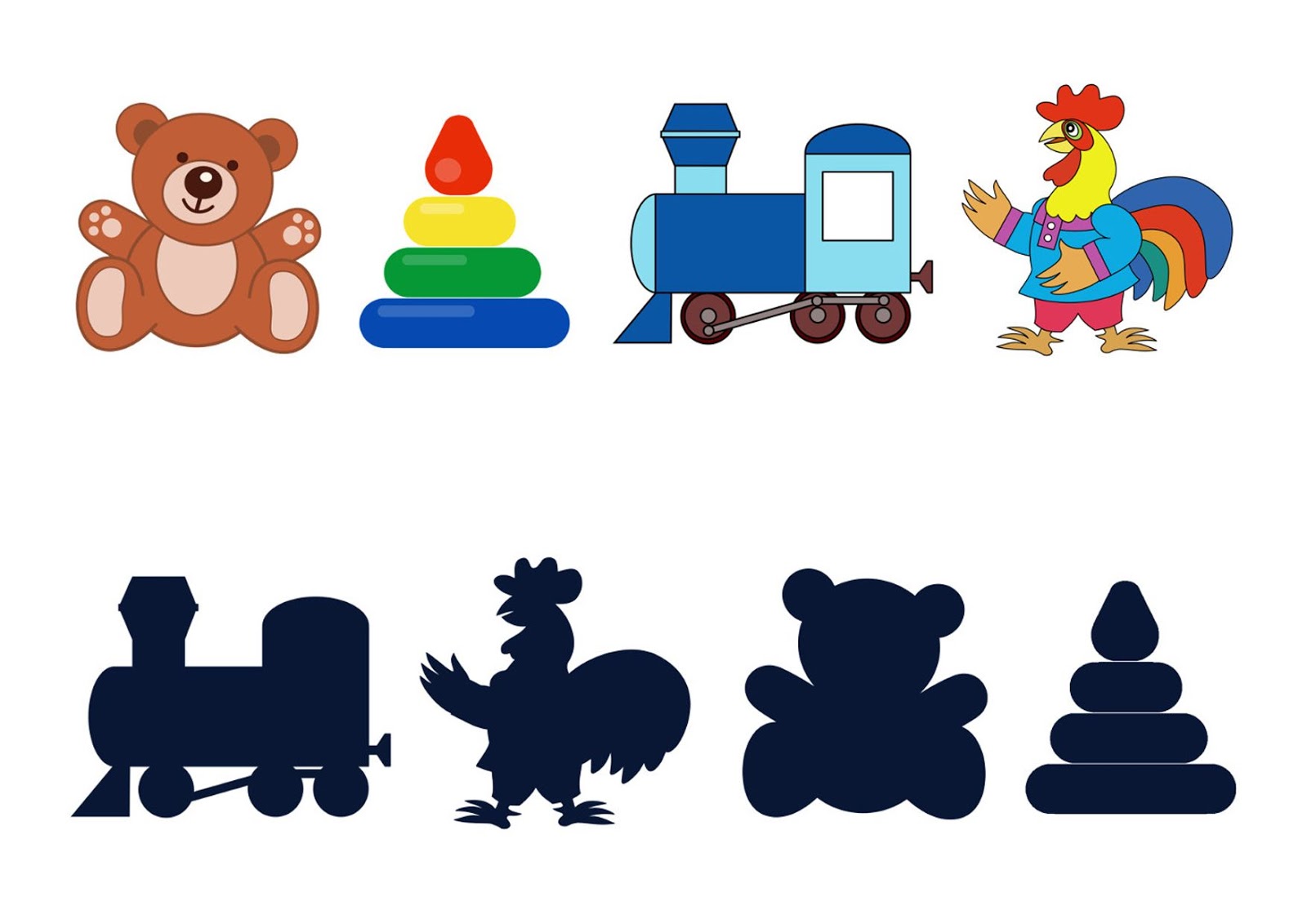 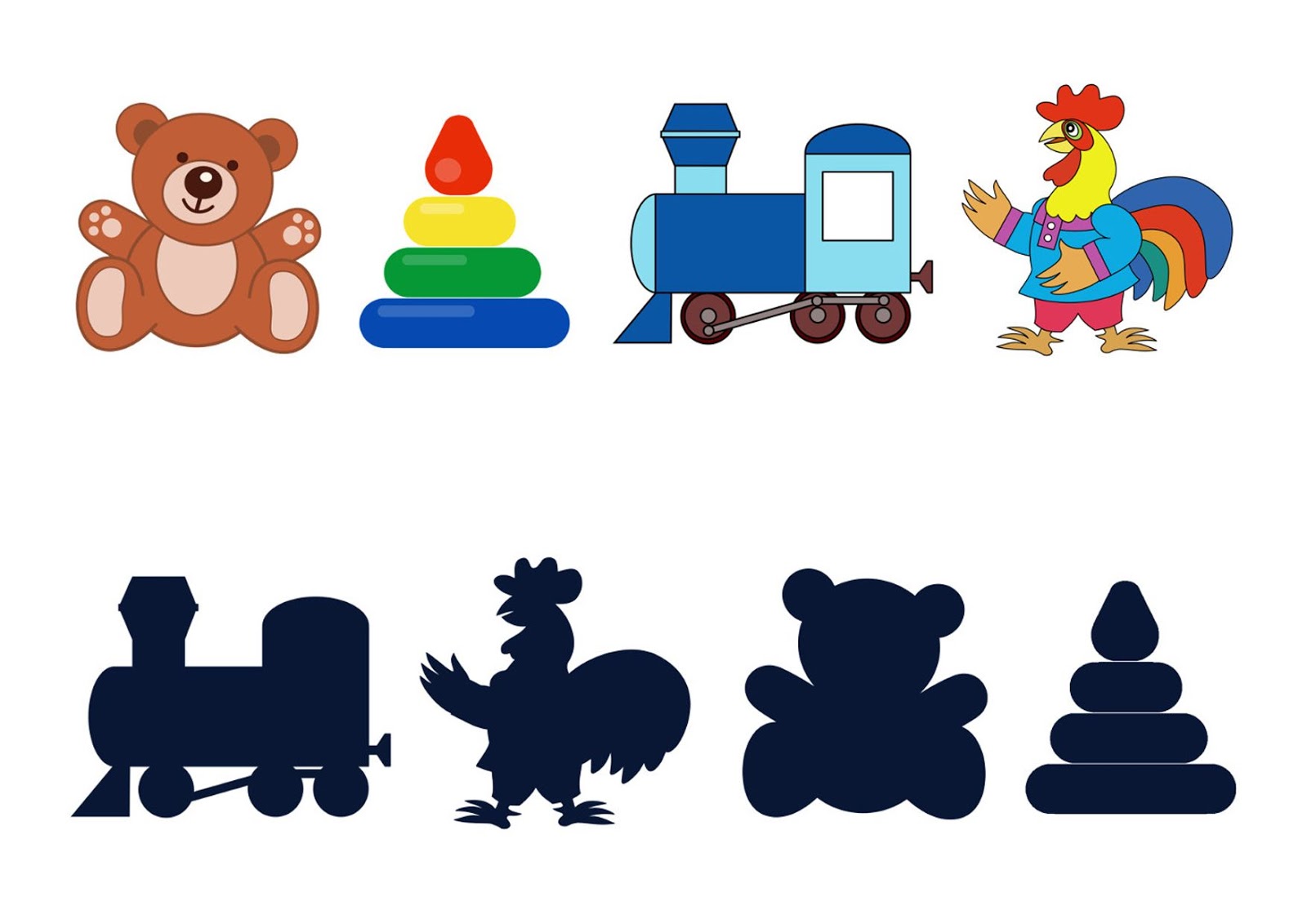 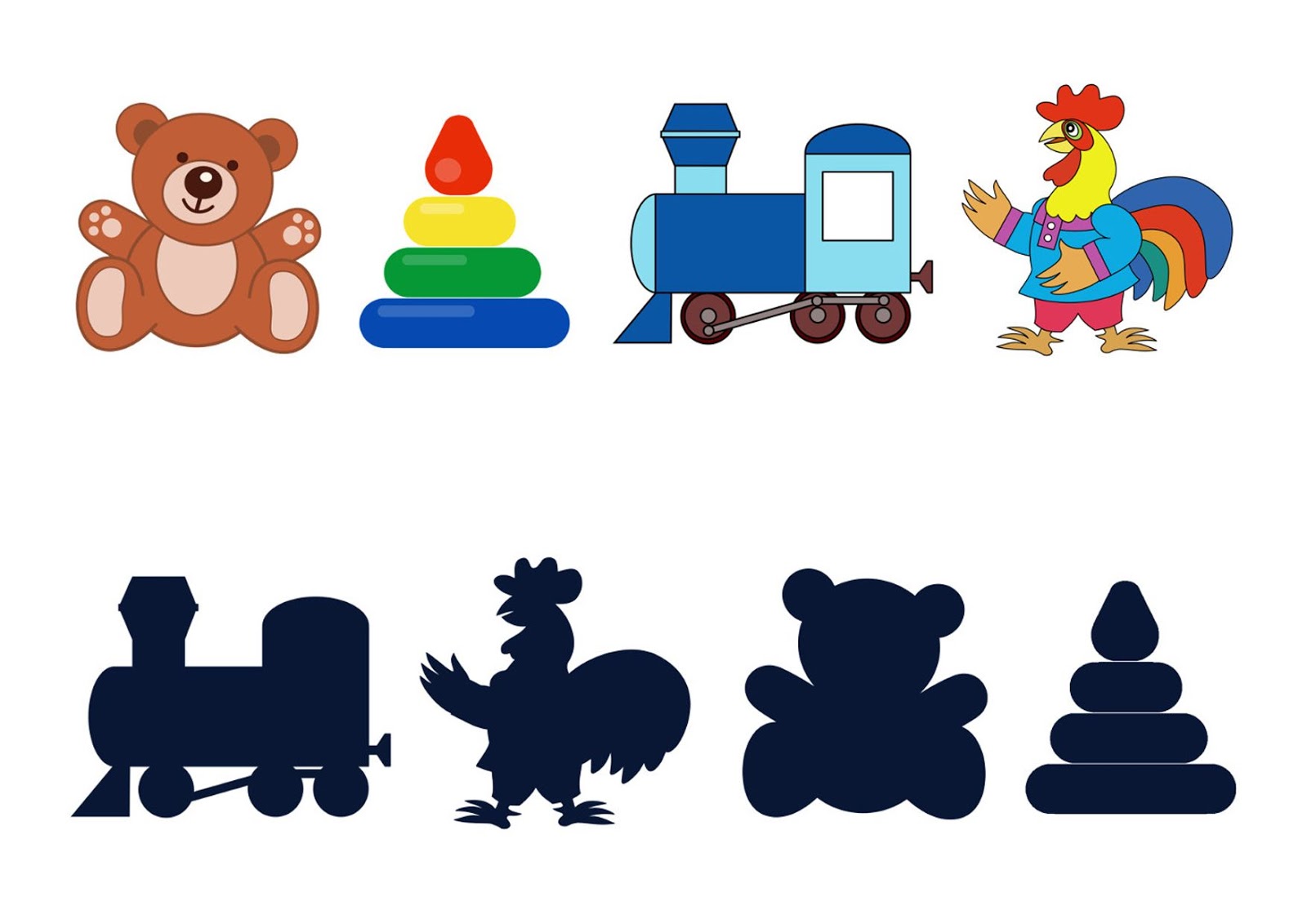 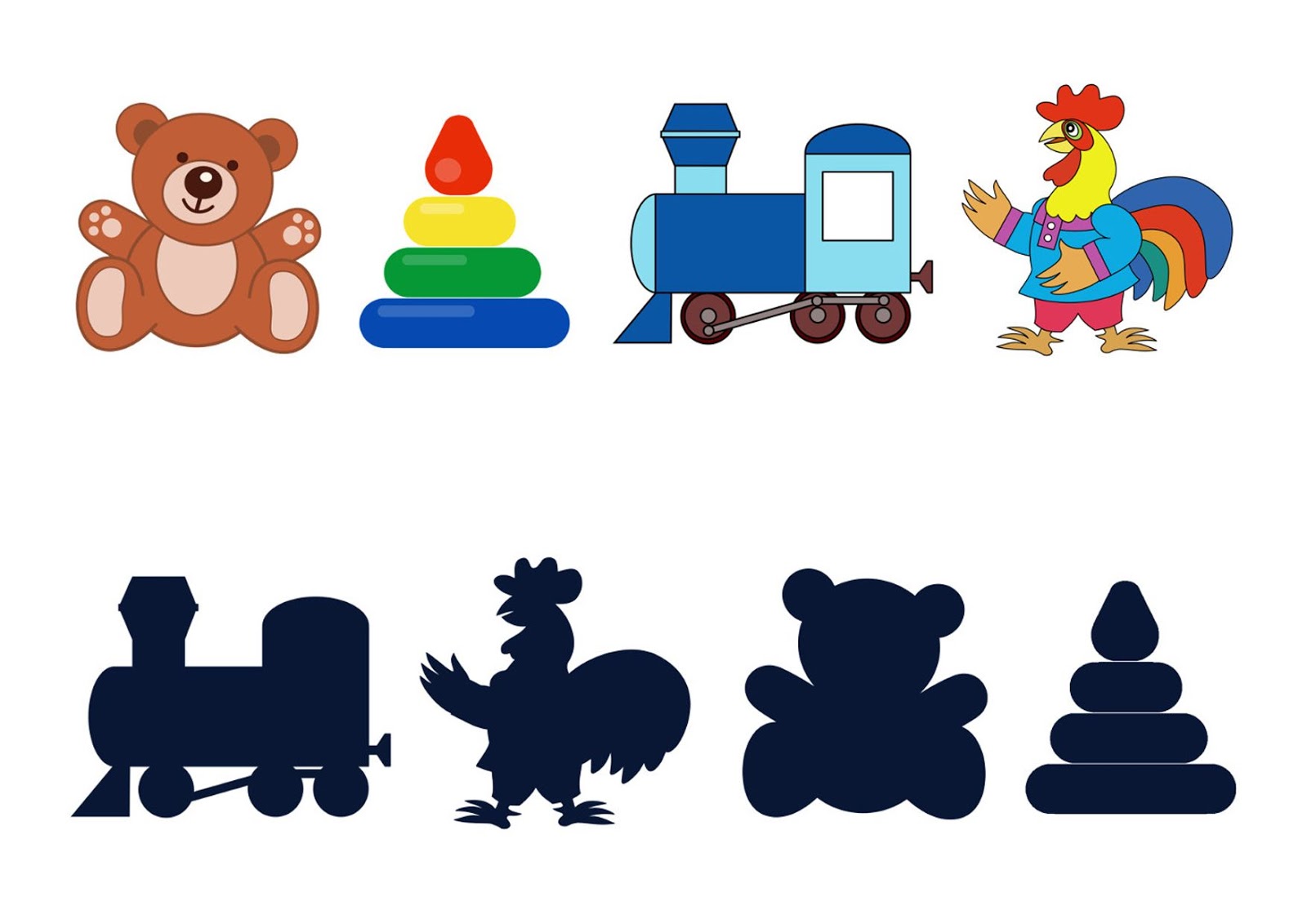 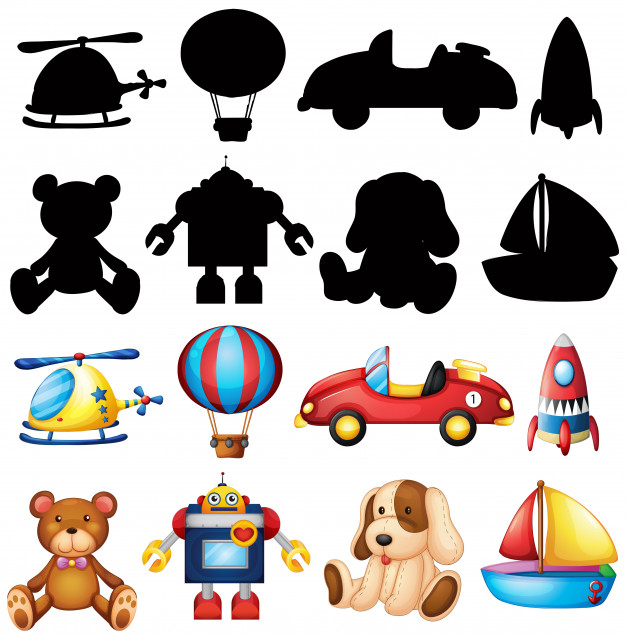 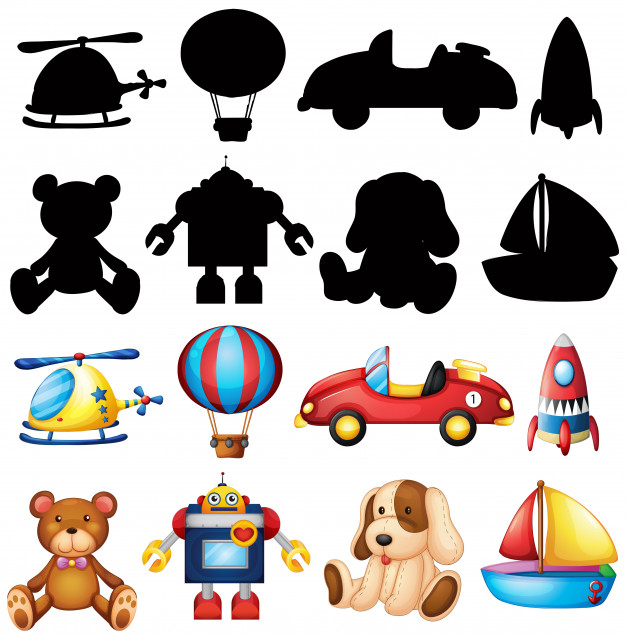 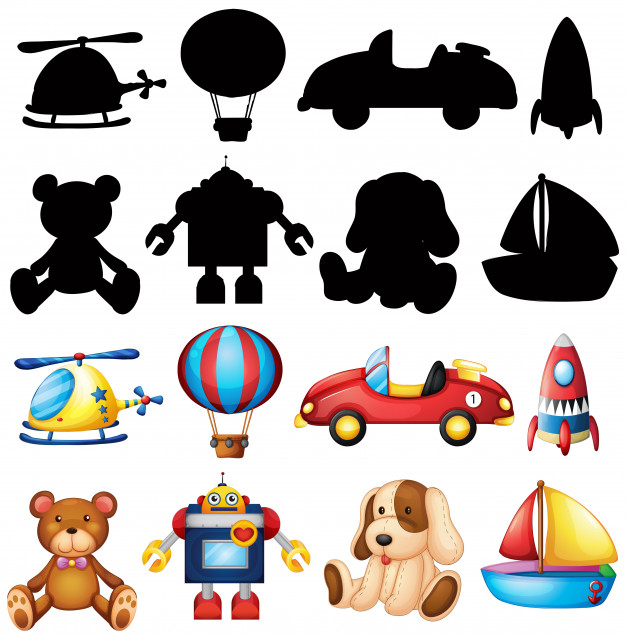 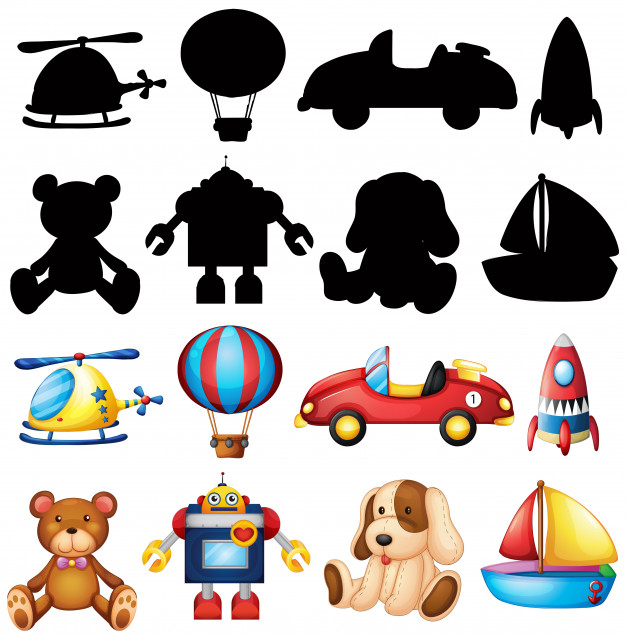 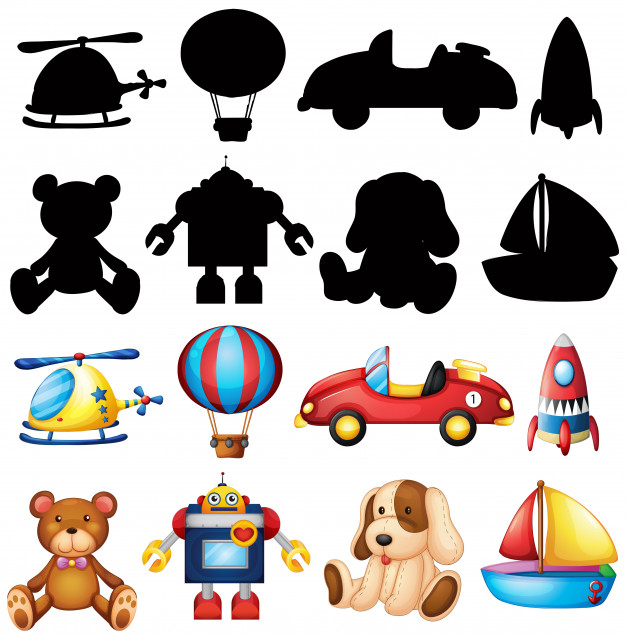 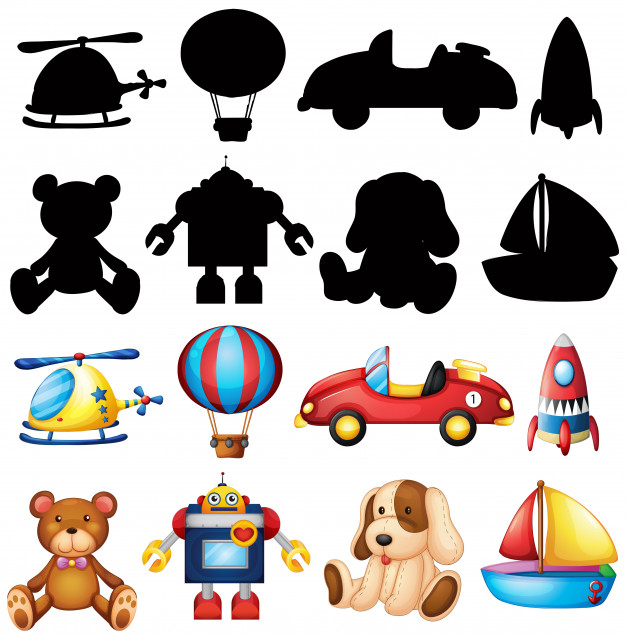 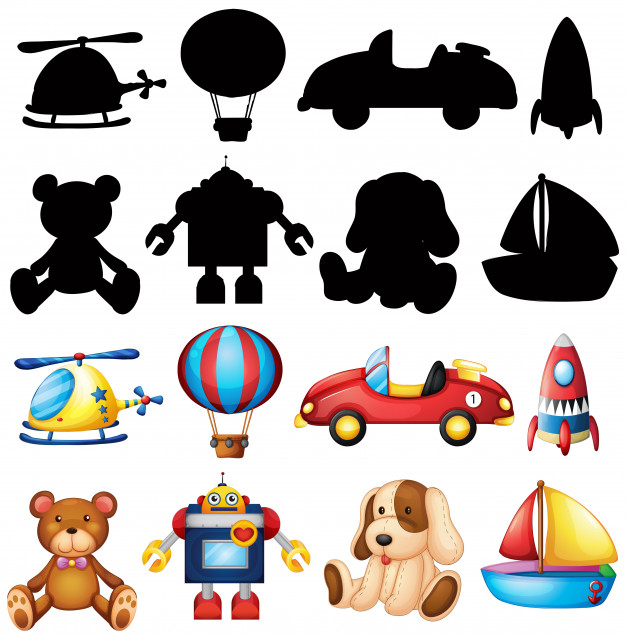 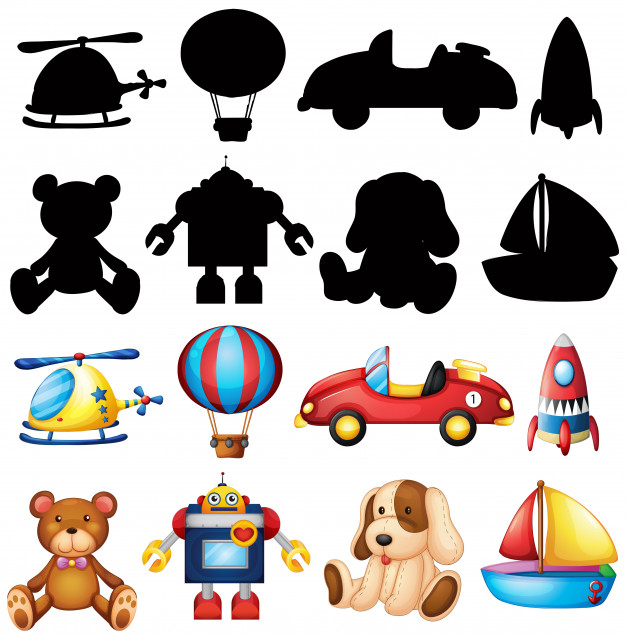 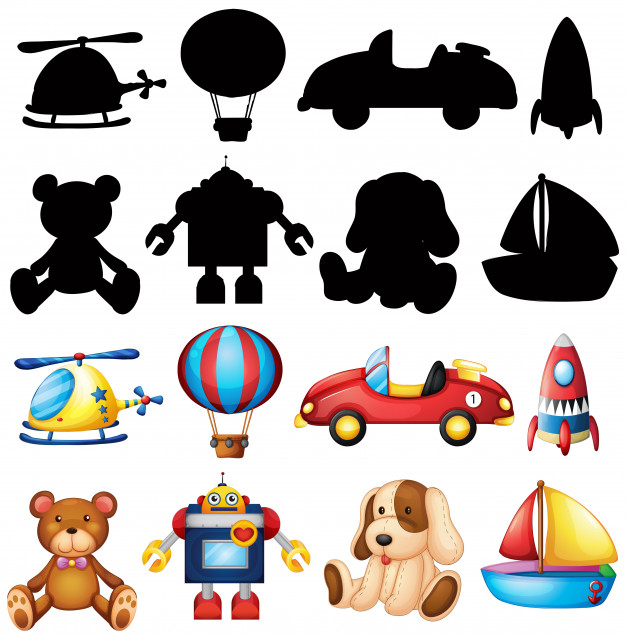 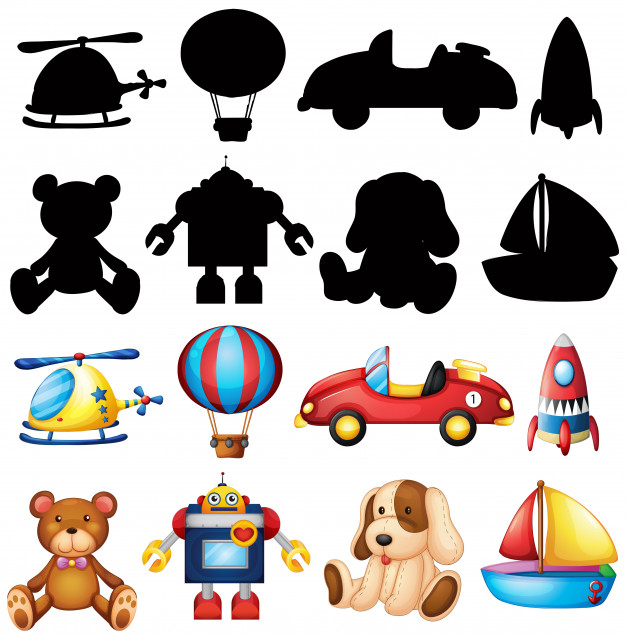 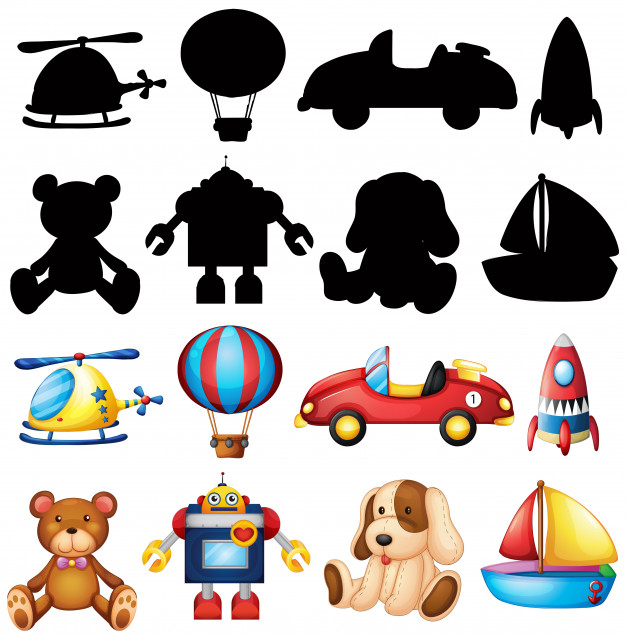 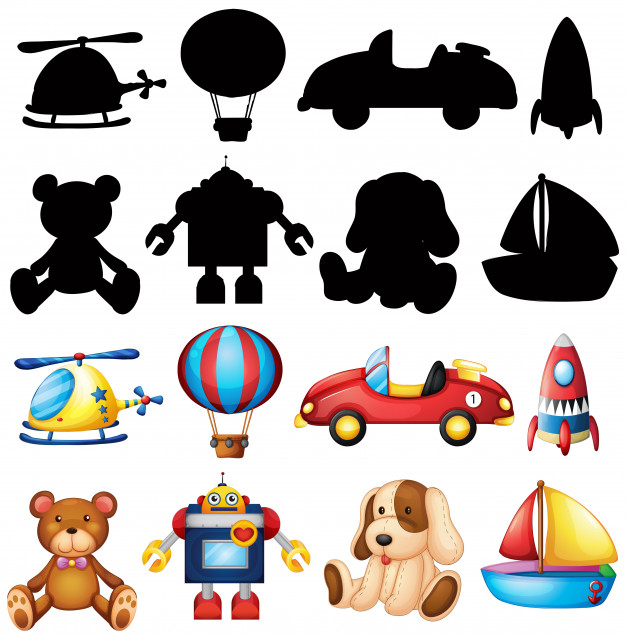 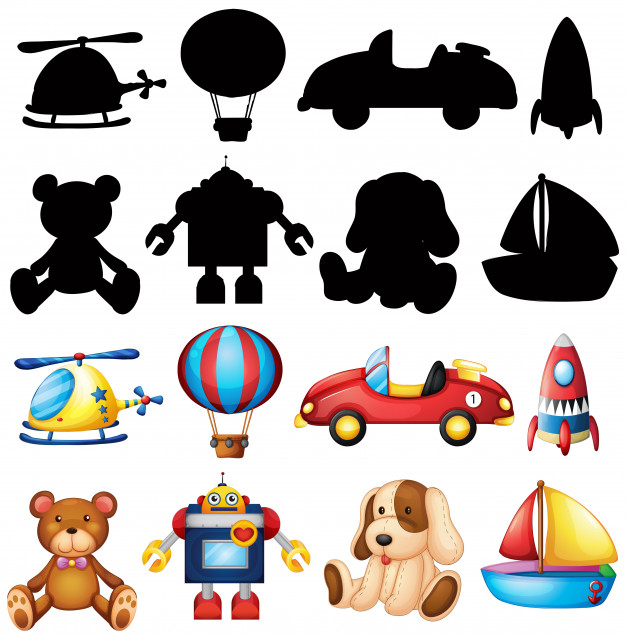 Поставь на место части. Что получилось?
Цель: 
*развивать целостность зрительного восприятия предметов через упражнение в умении узнавать предметы по отдельным их частям; 
Ход игры: дети называют  часть предмета и говорят откуда этот фрагмент, нажимают на него и он встает на свое место.
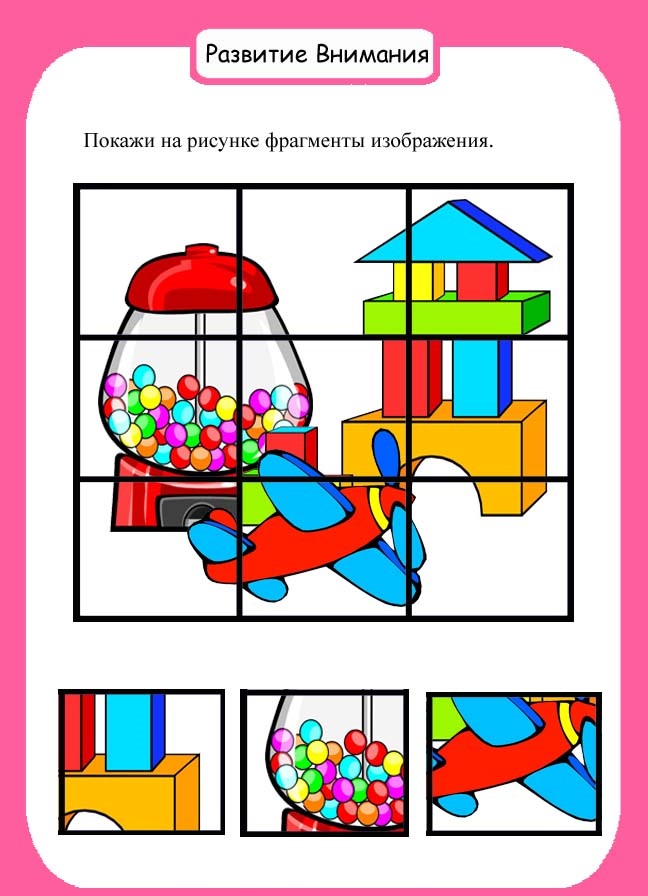 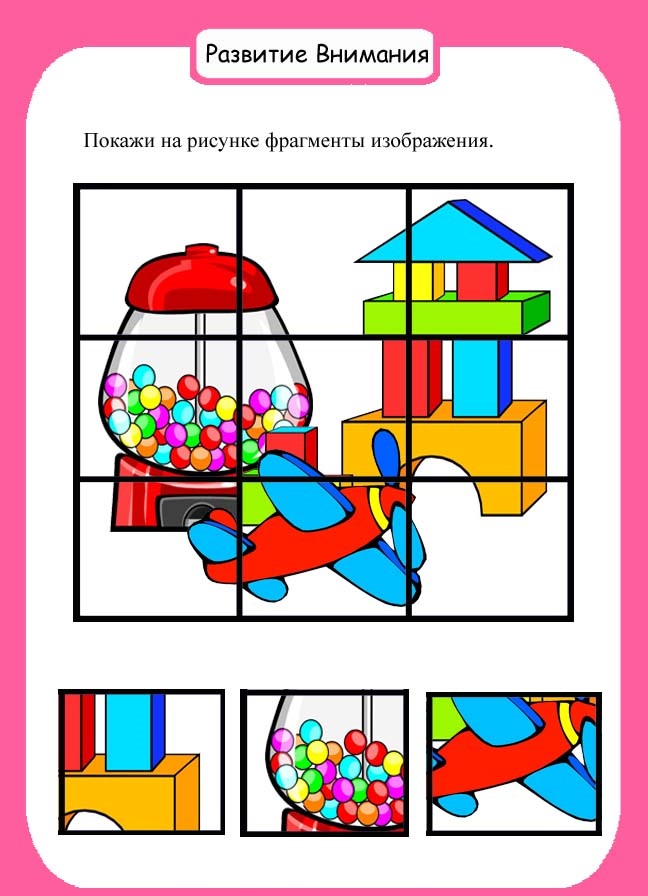 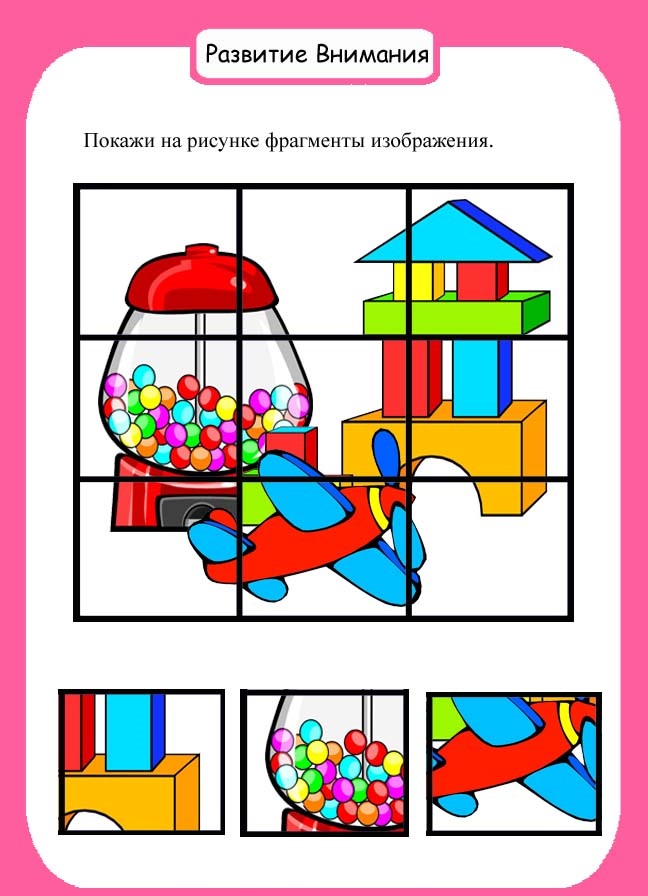 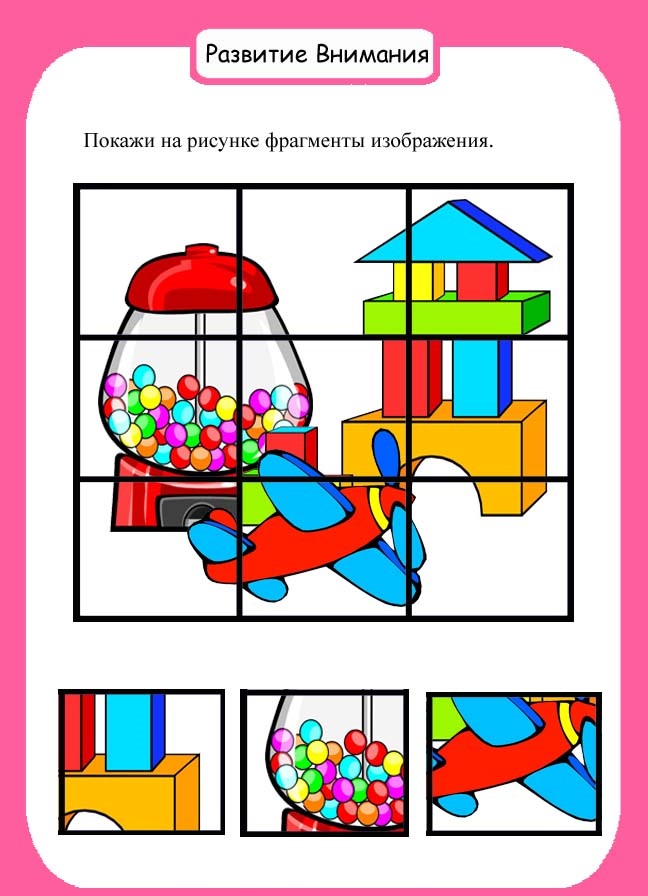 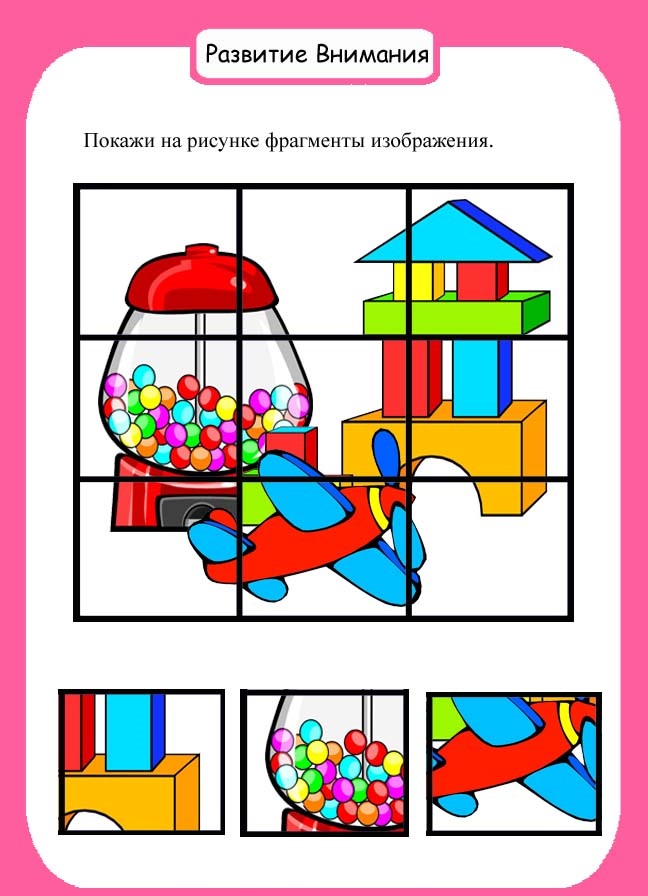 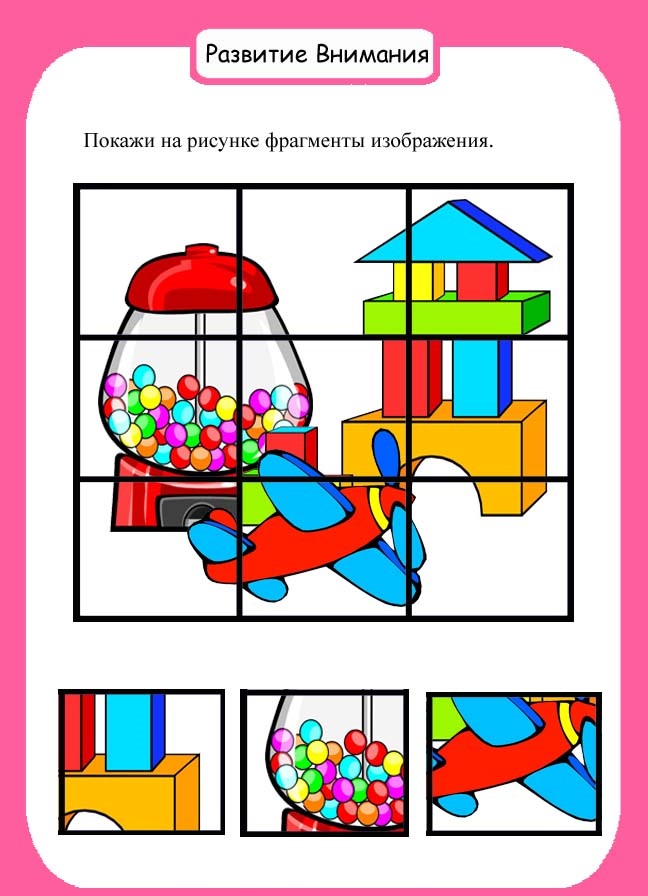 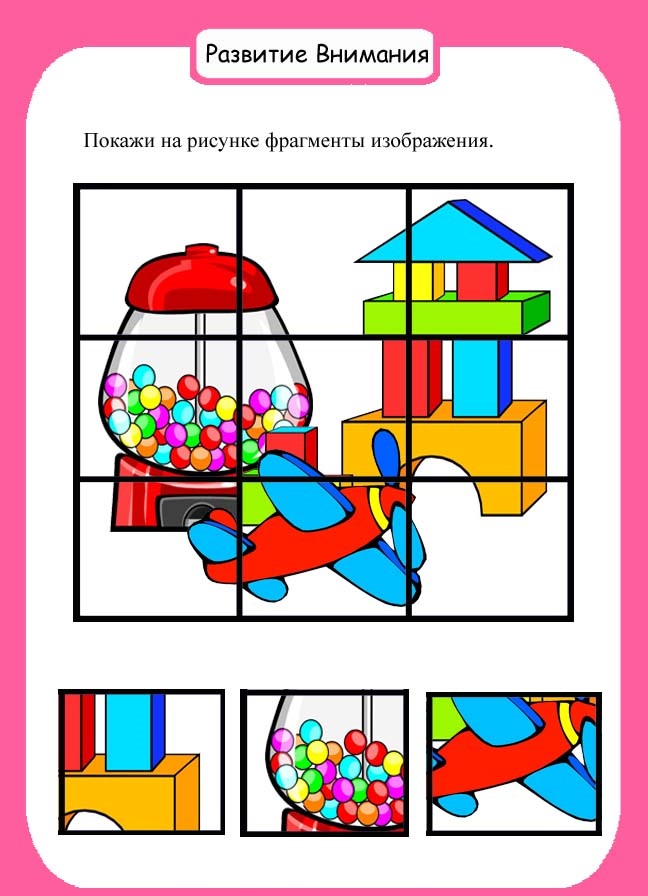 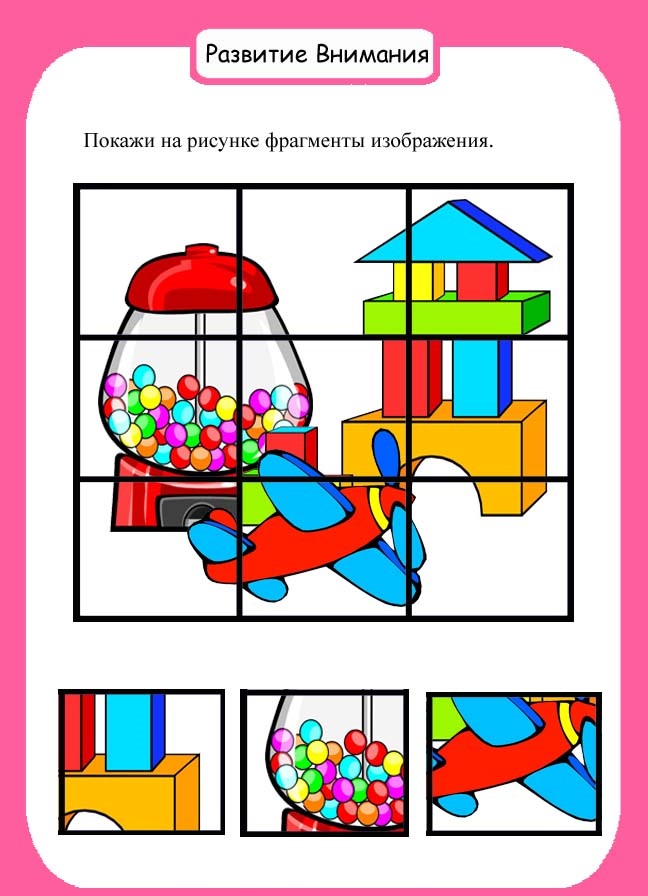 Какая игрушка исчезла?
Цель: 
*развивать зрительную память, внимательность;
*формировать умение соотносить число и количество.

Ход игры:  Взрослый предлагает детям посмотреть на наборное полотно, назвать все игрушки, посчитать, сказать сколько их(«Три зайчика» и т.д.), дети должны угадать какой игрушки  не хватает и нажать на нее внизу.
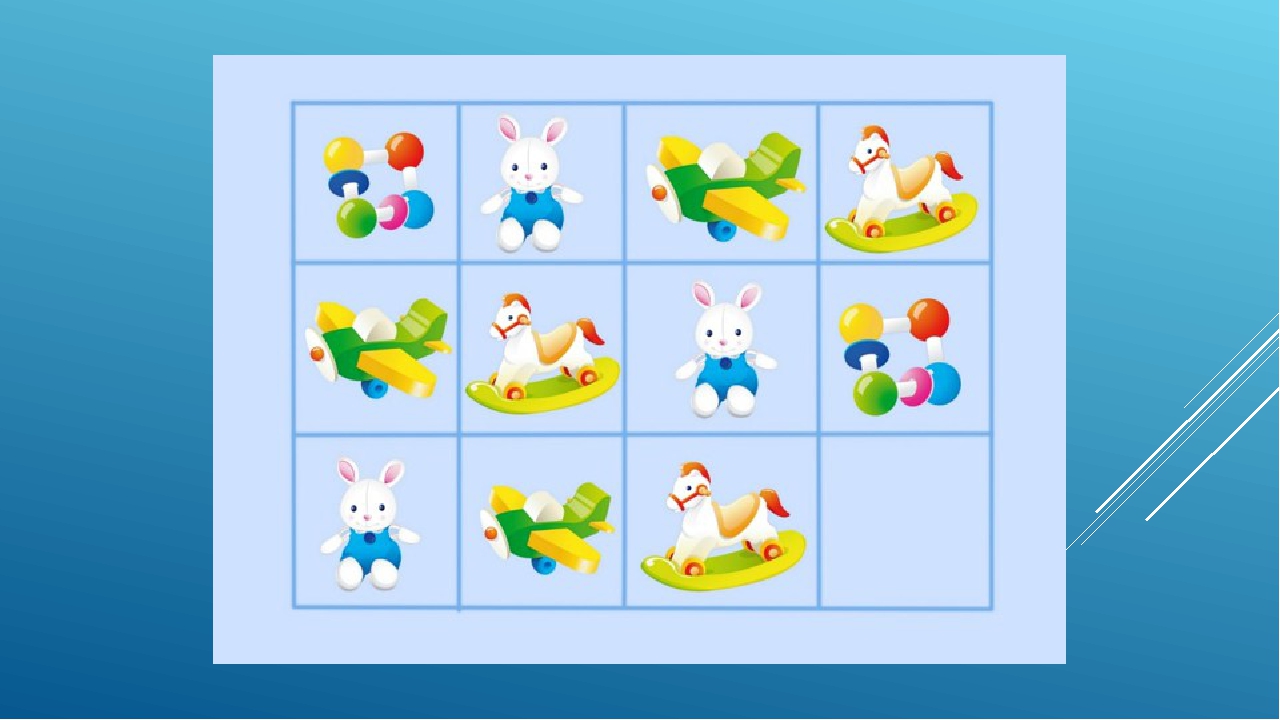 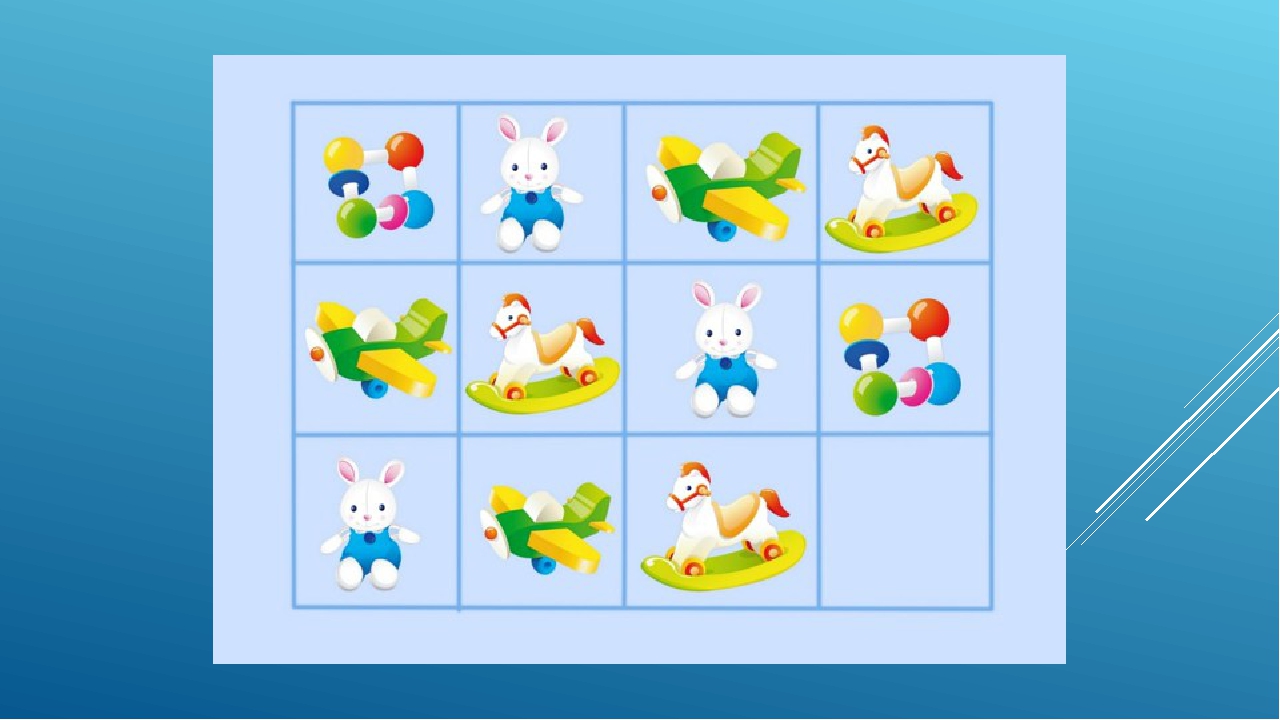 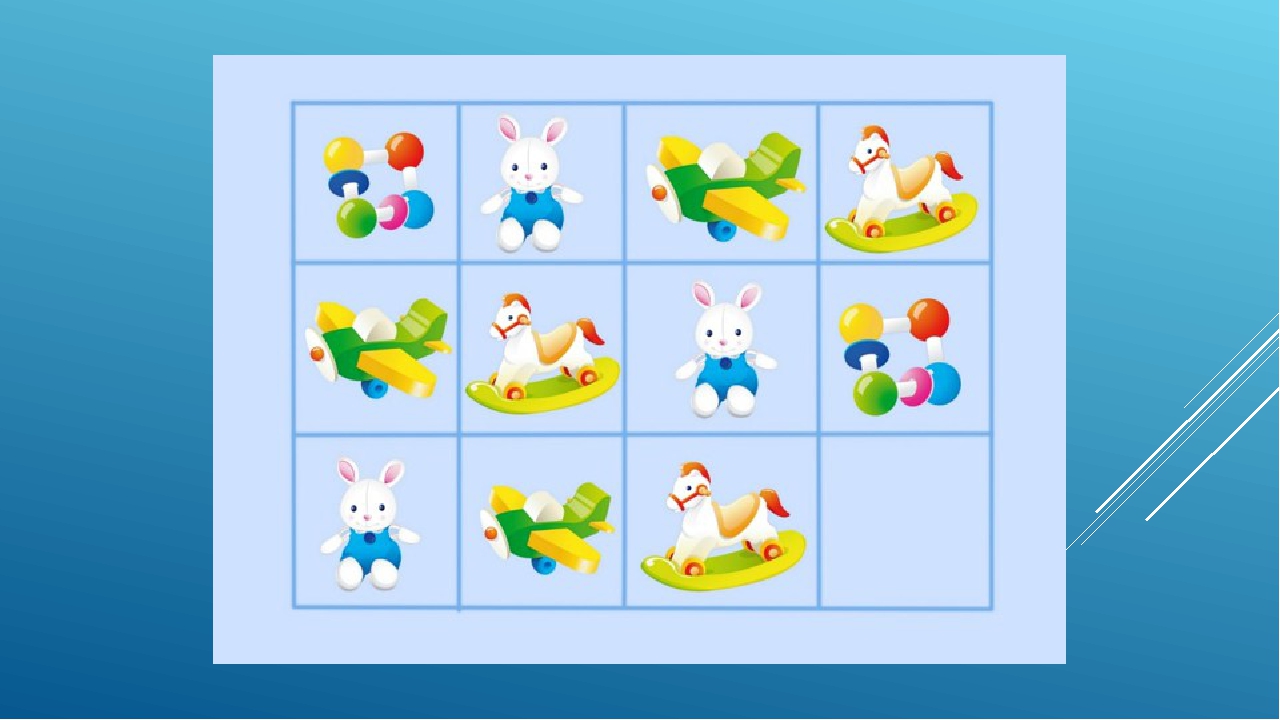 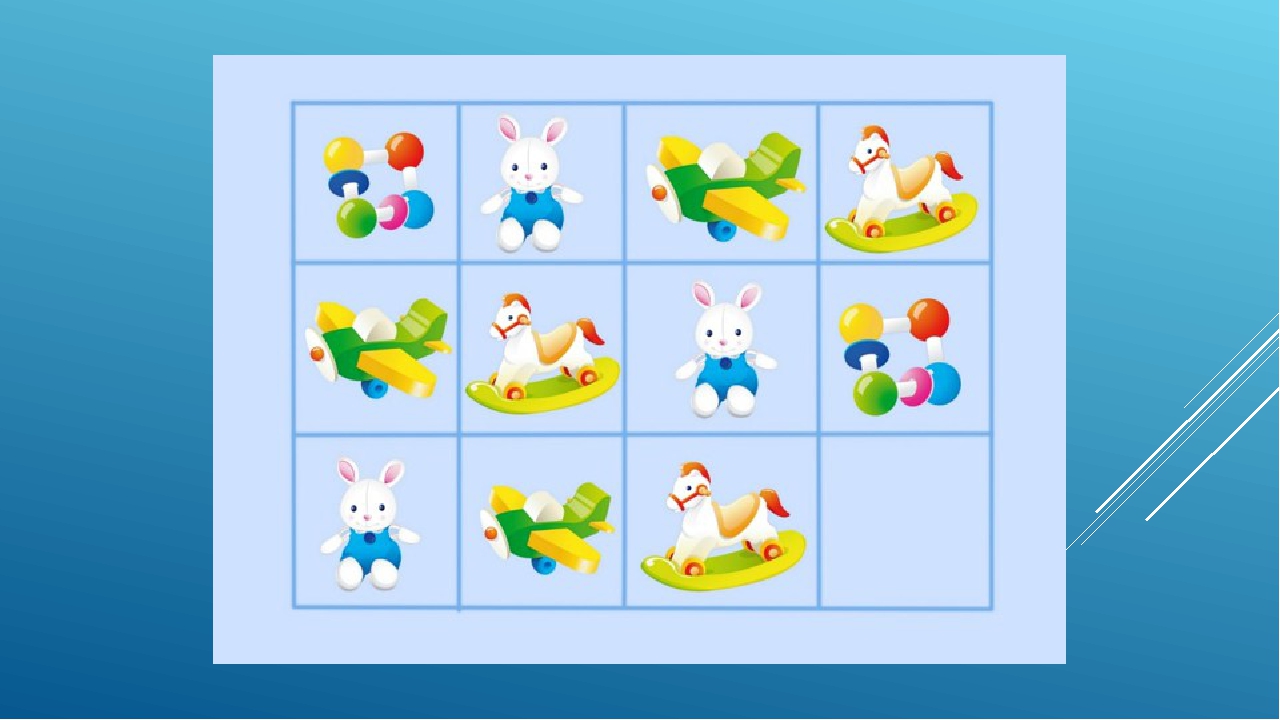 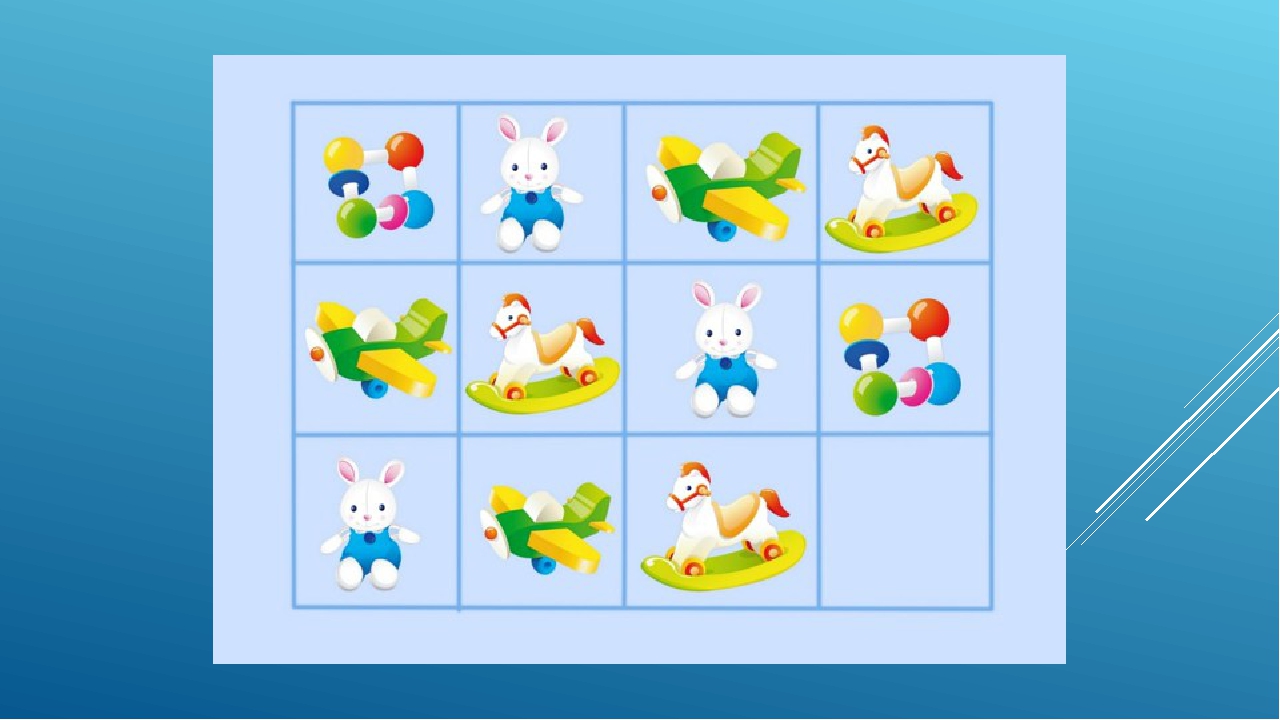 Какие игрушки спрятались?
Цель: 
*развивать целостность зрительного восприятия предметов через упражнение в умении узнавать предметы по контуру; *развивать логическое мышление, память, внимание.
Ход игры:  дети разглядывают путаницу, и по контуру определяют какая игрушка там спряталась, нажимают на картинку игрушки и говорят: «Спрятался мишка» и т.д.
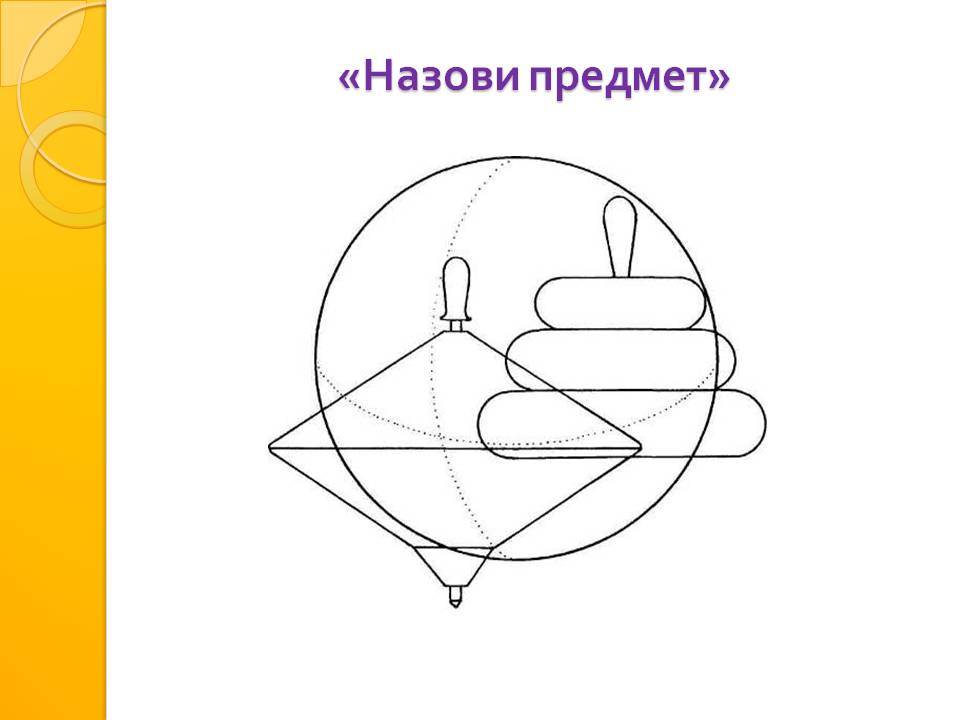 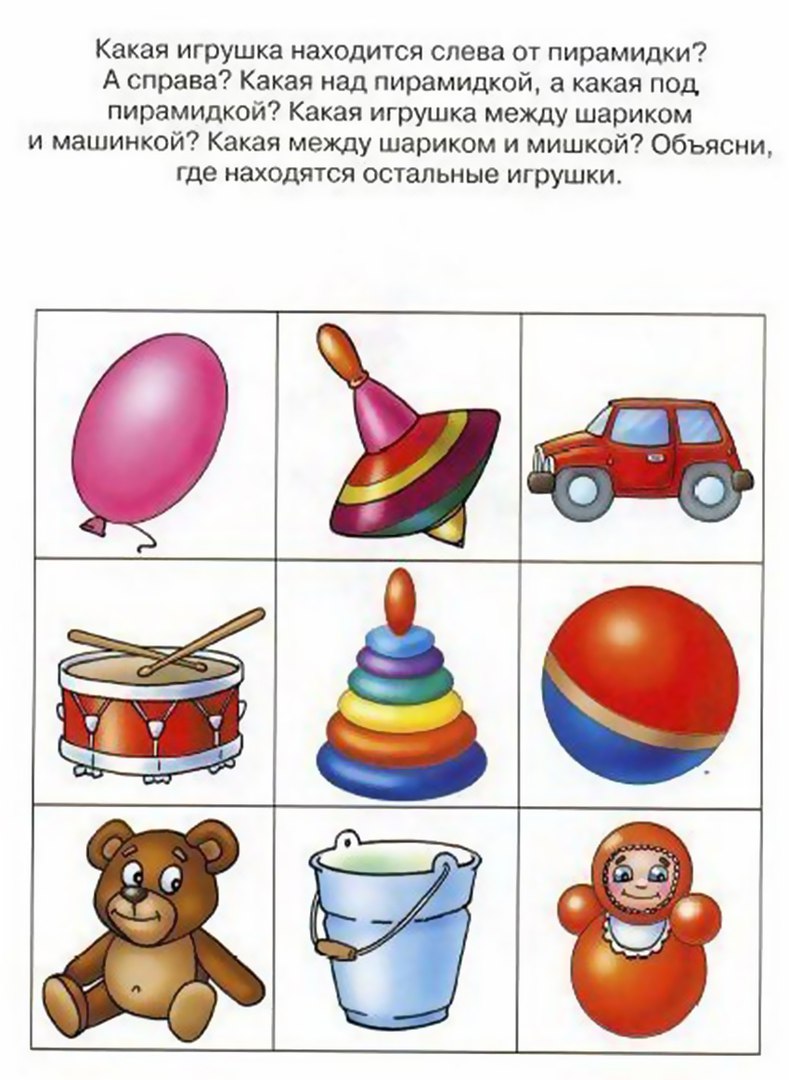 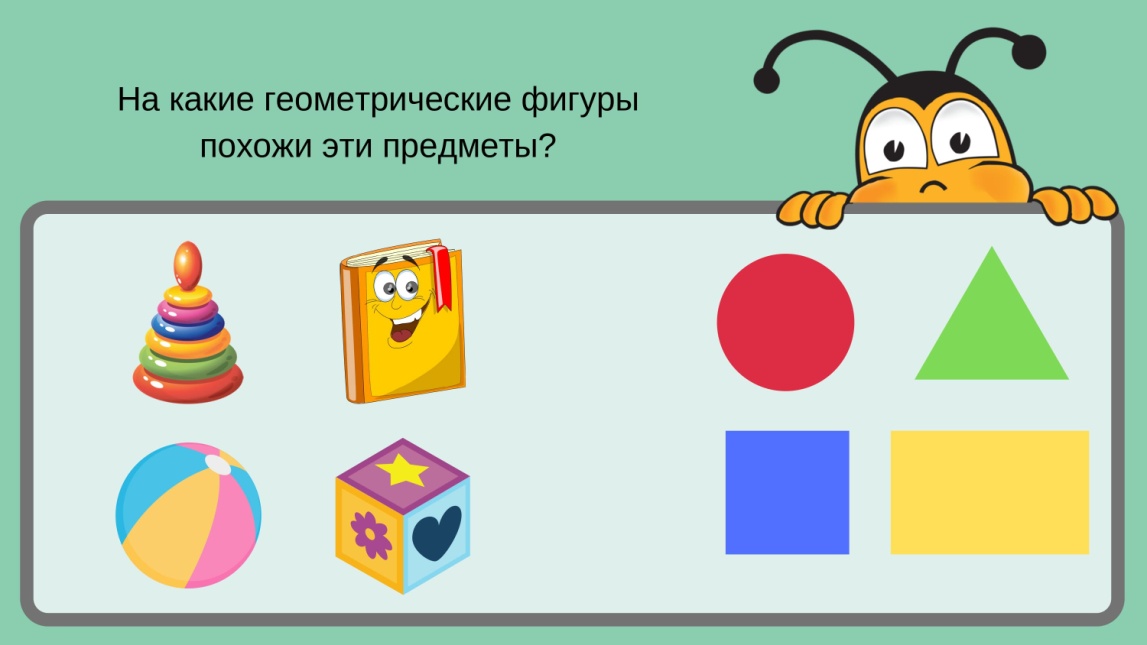 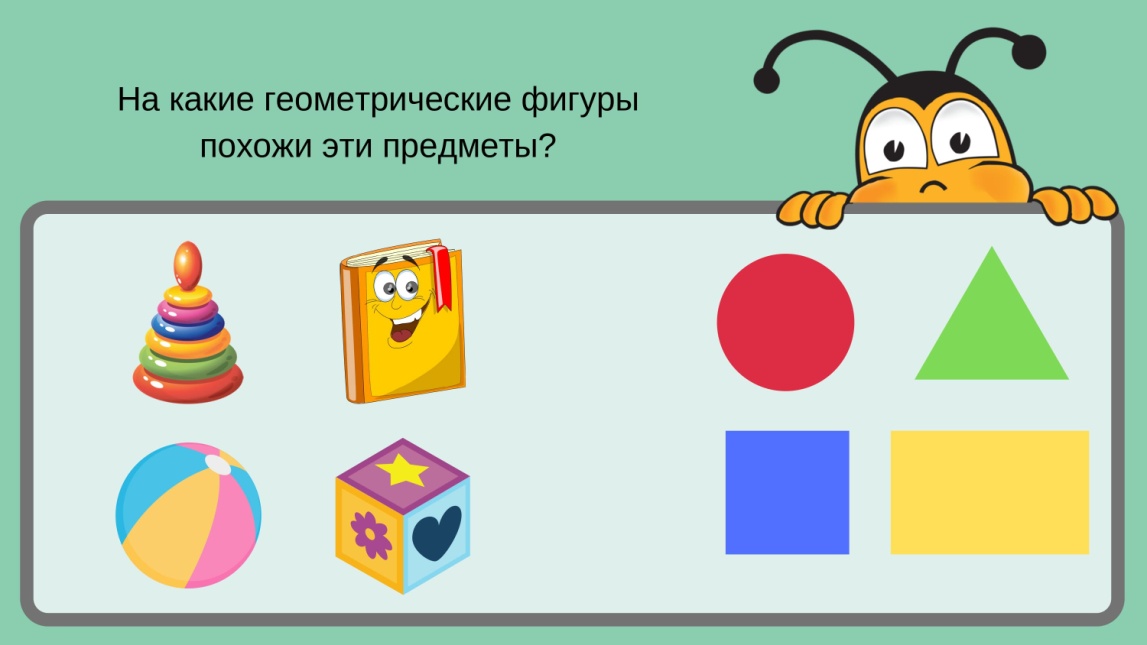 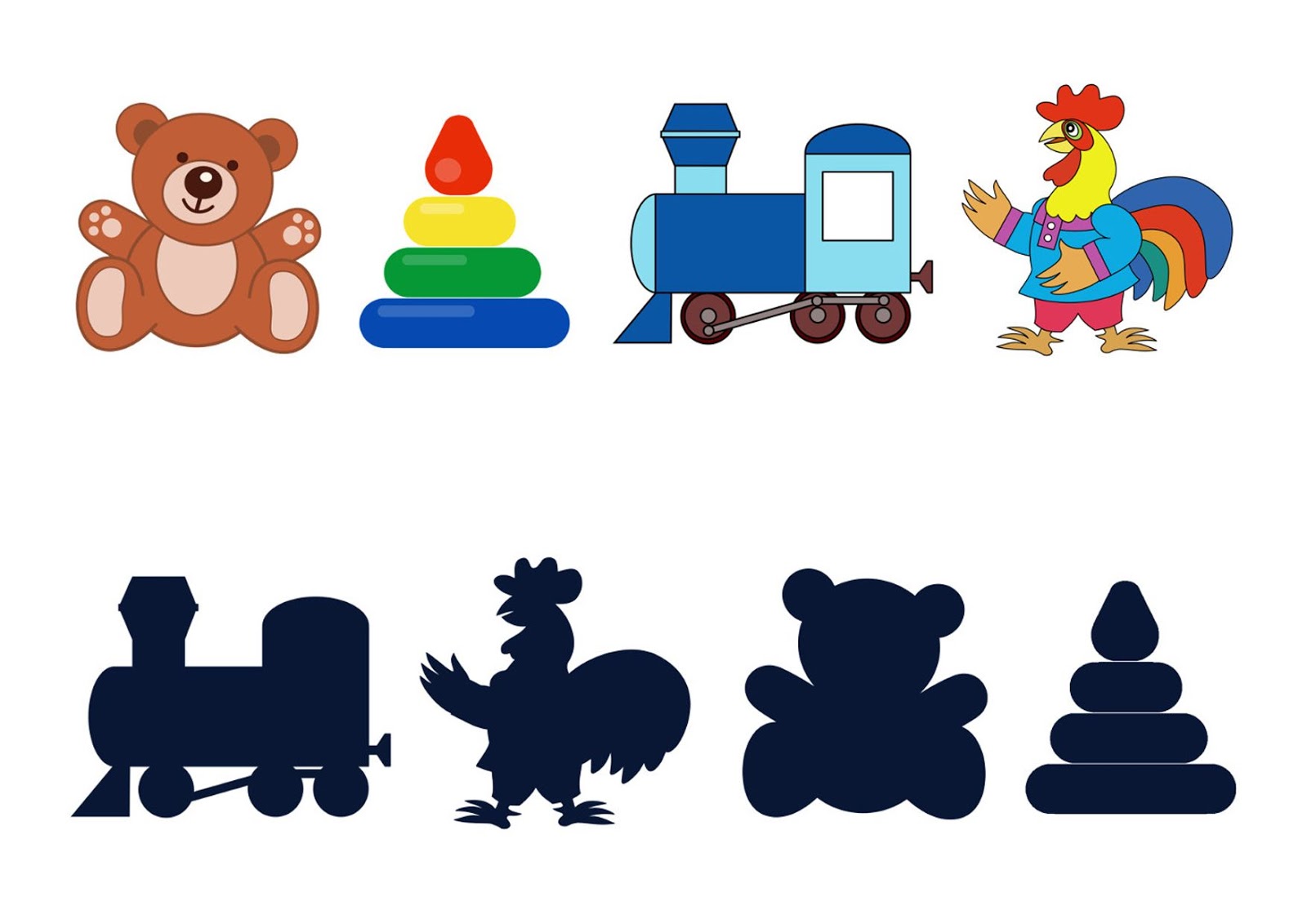 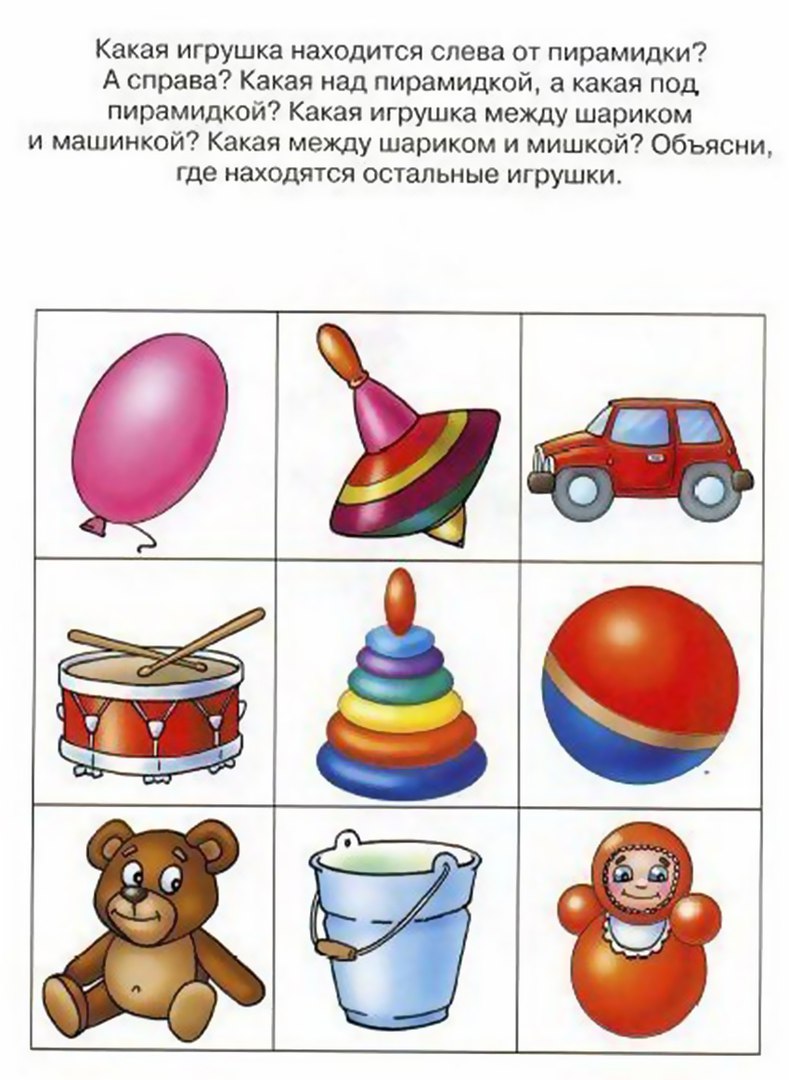 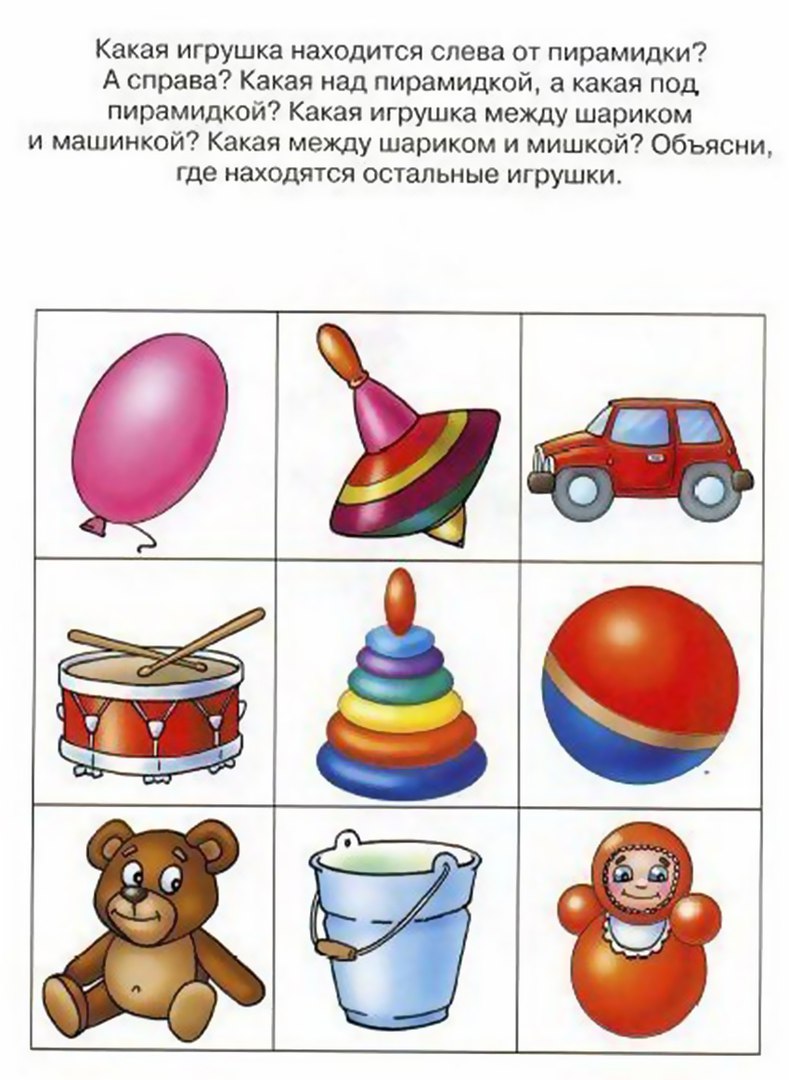 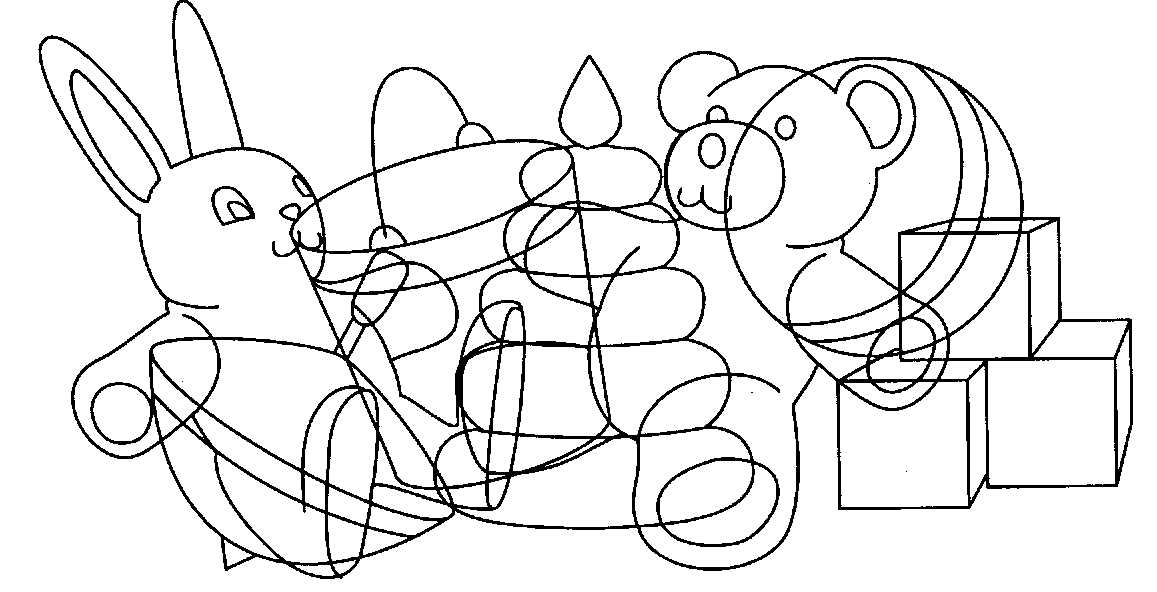 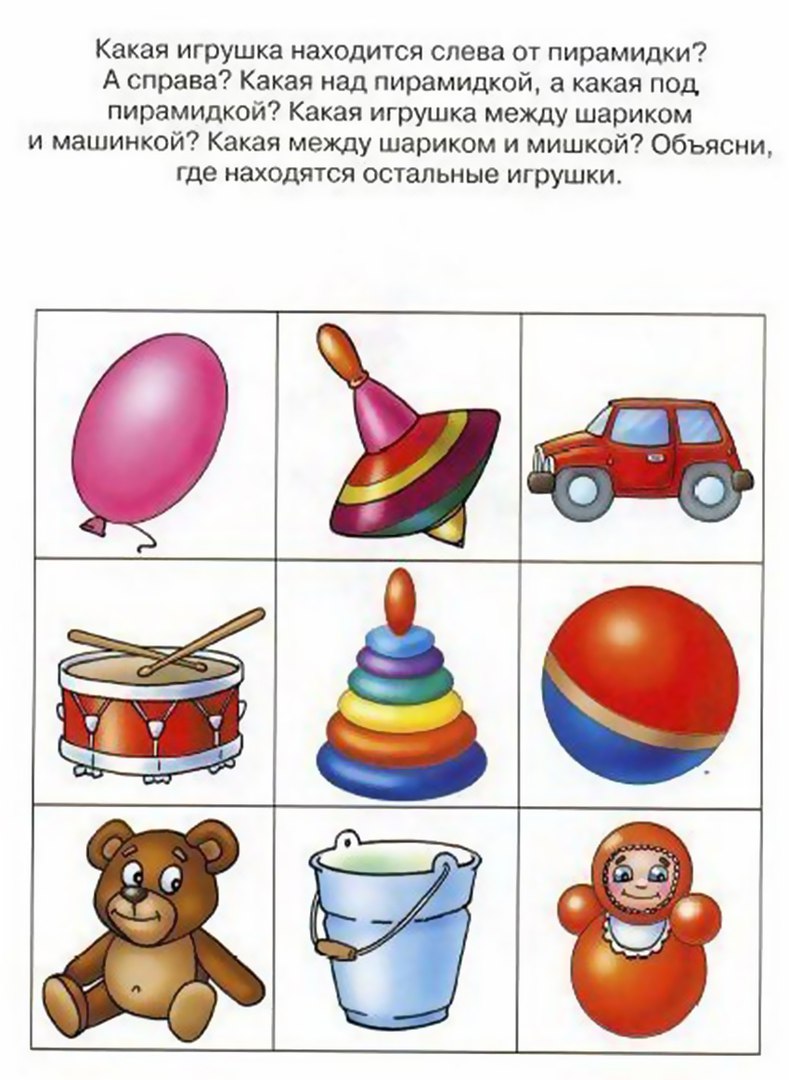 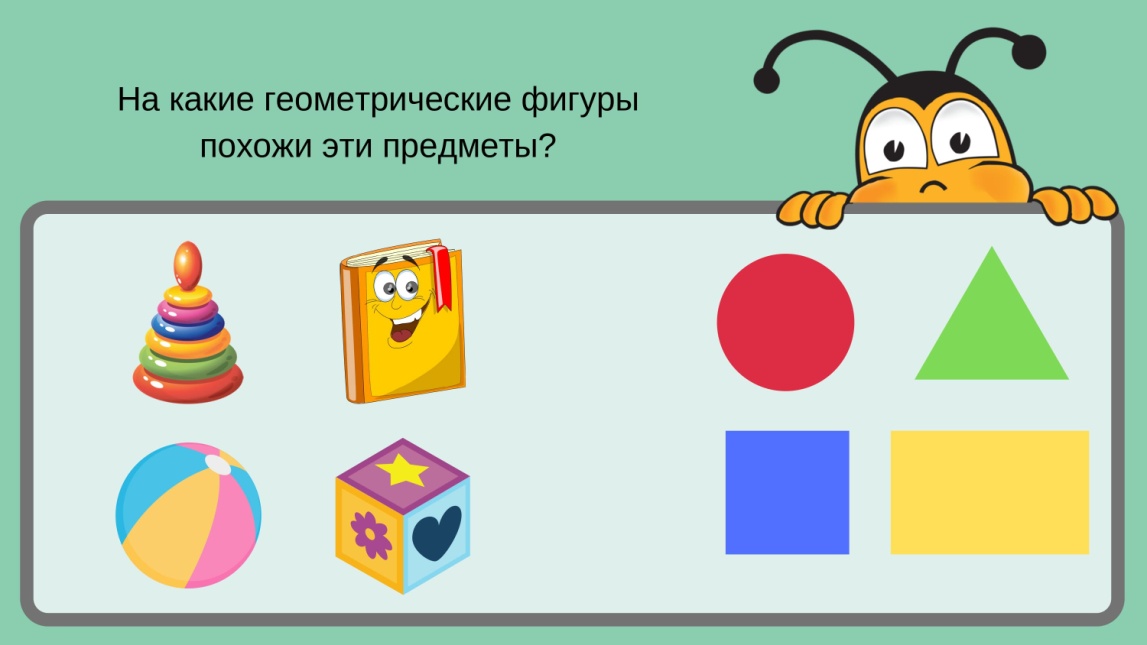 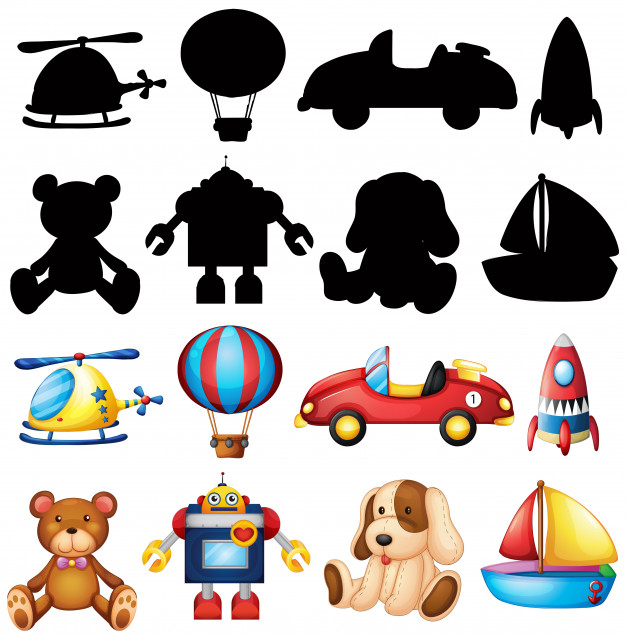 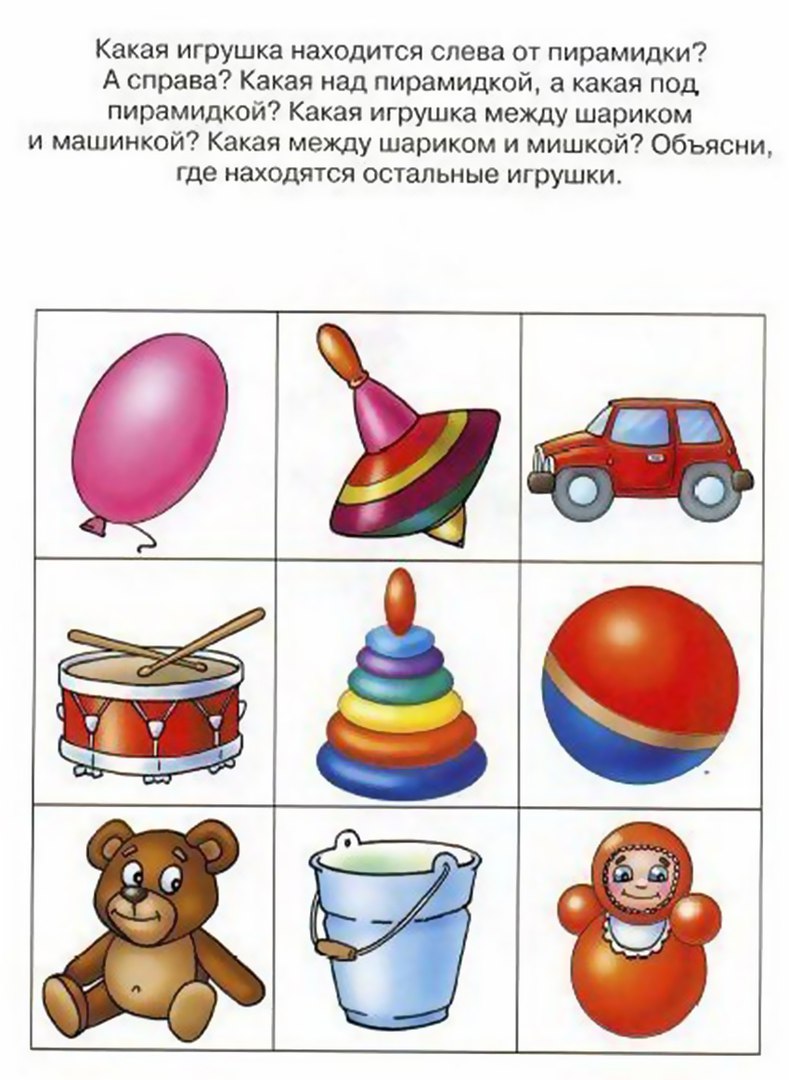 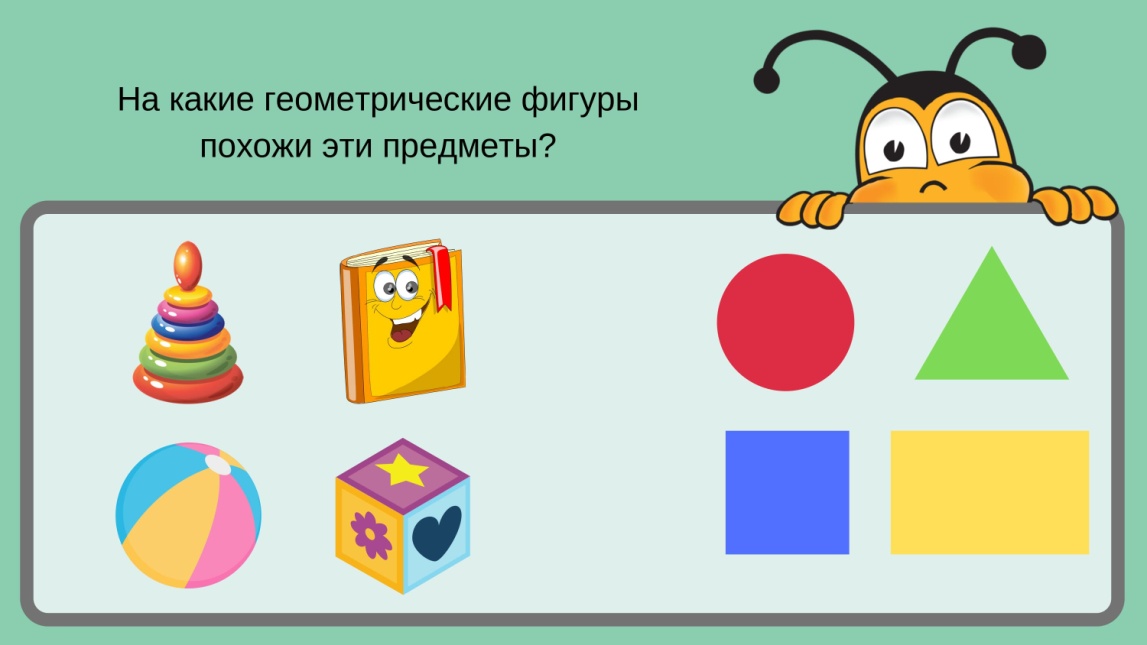 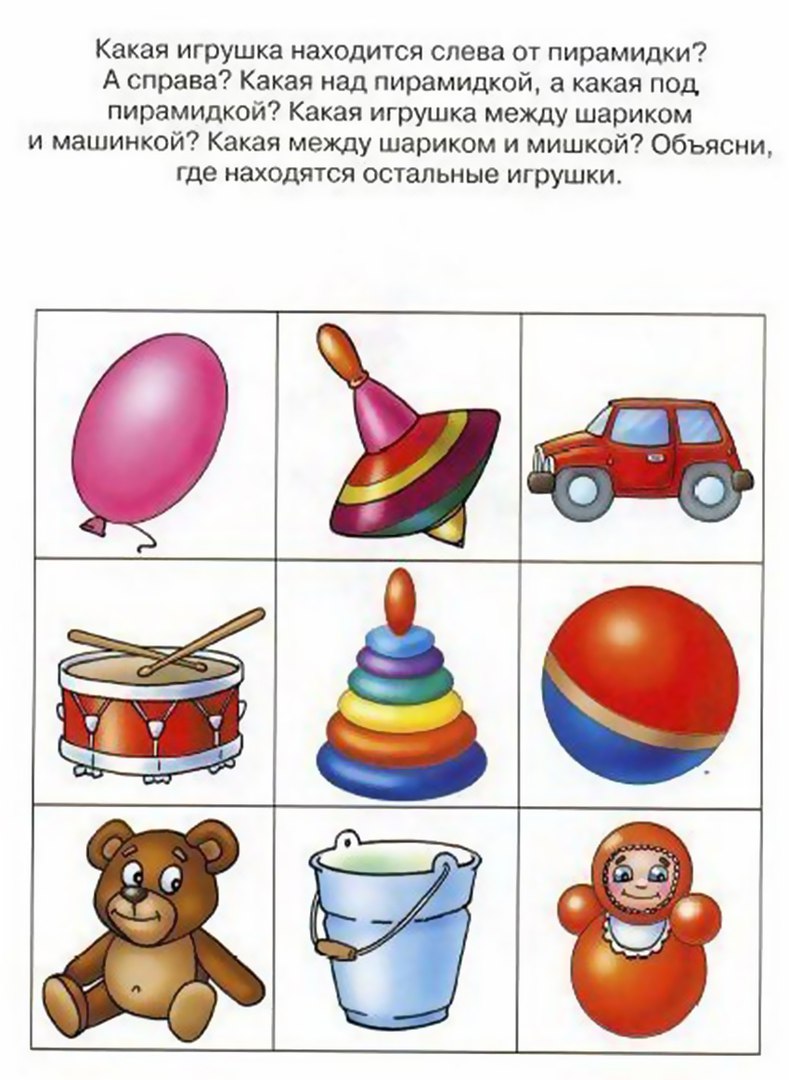 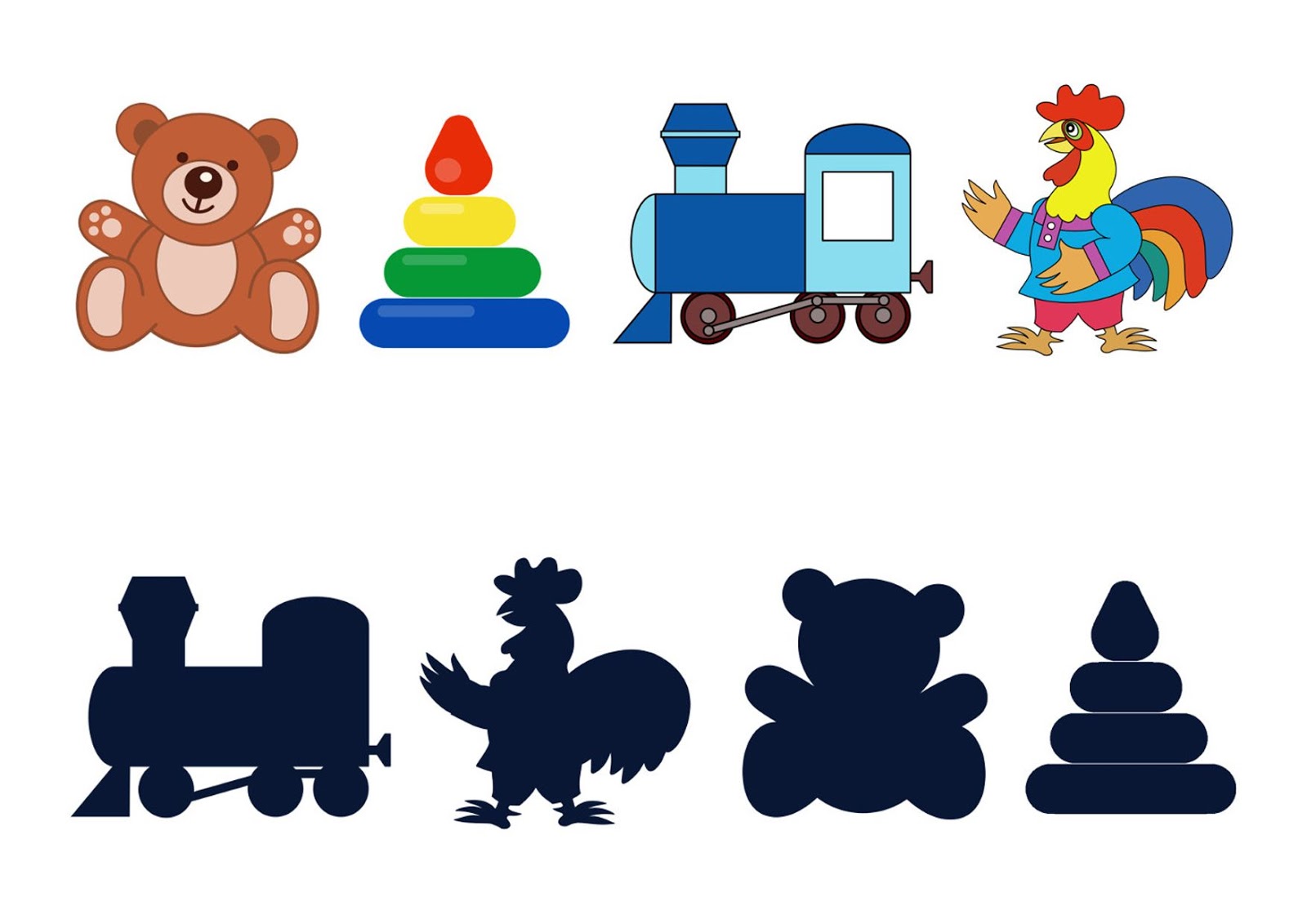 Игры создала учитель-дефектолог Казаринова Галина Владимировна, МБДОУ г.Иркутска детского сада № 168